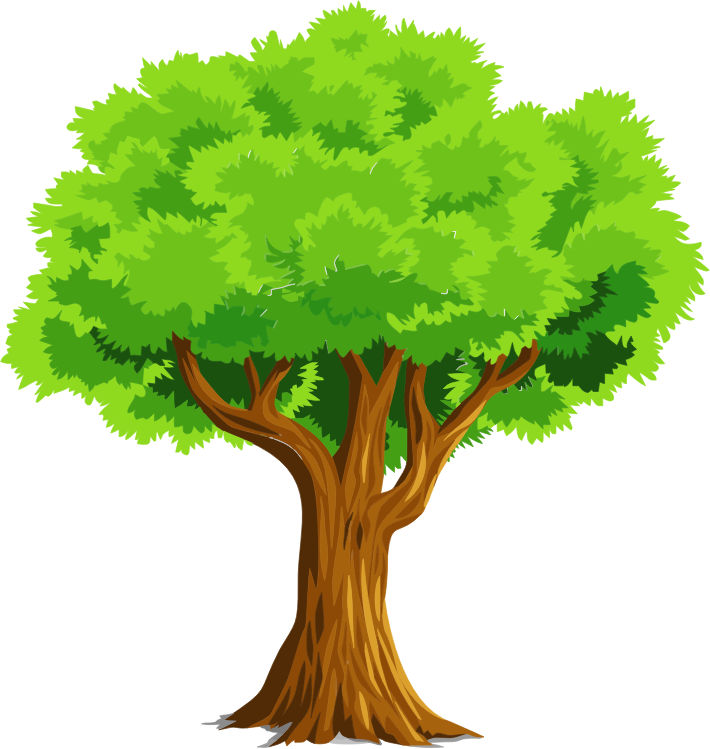 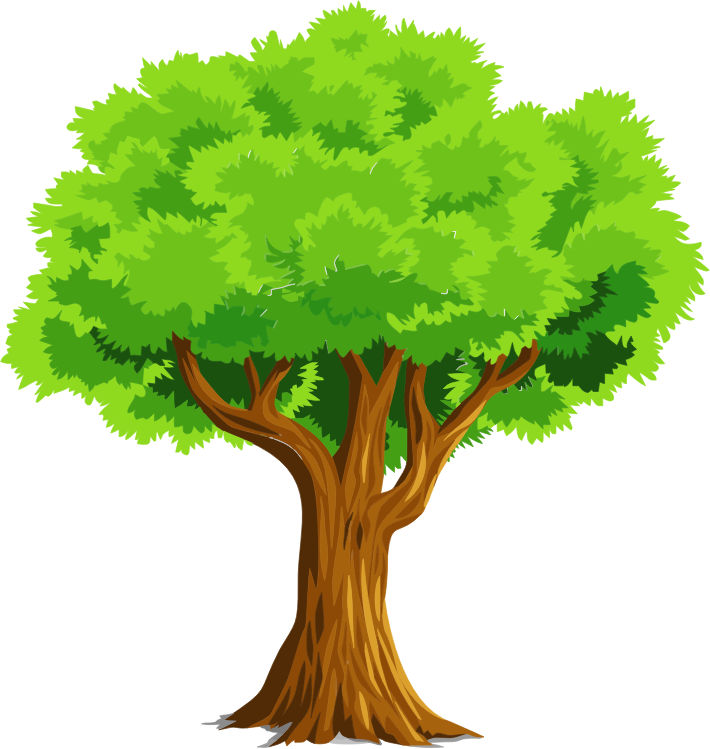 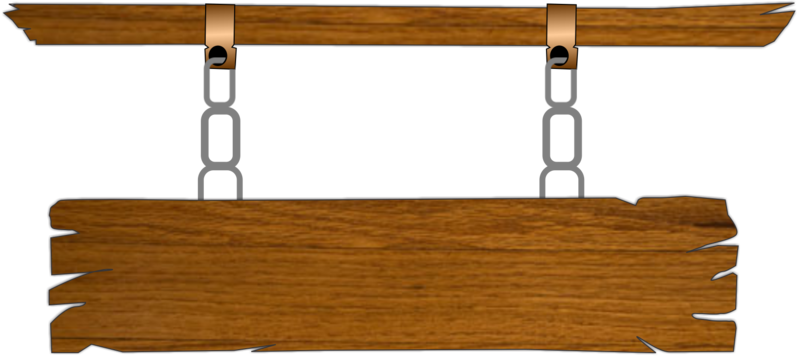 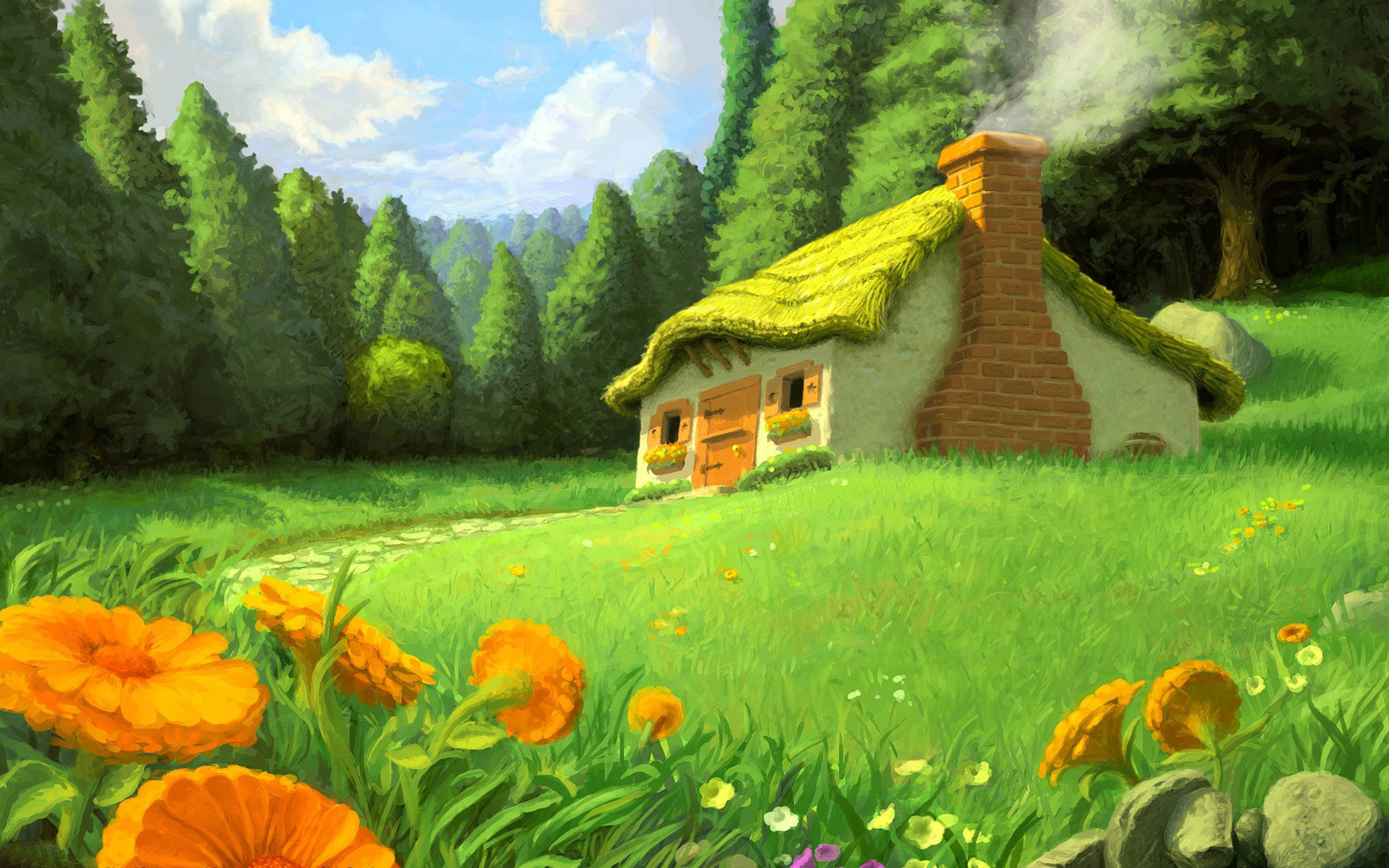 CHƠI TRỐN TÌM 
CÙNG BẠCH TUYẾT VÀ 7 CHÚ LÙN
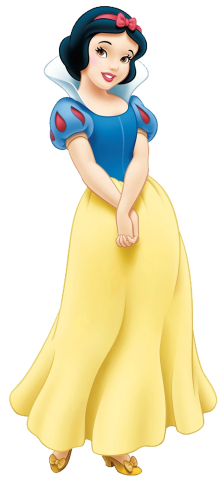 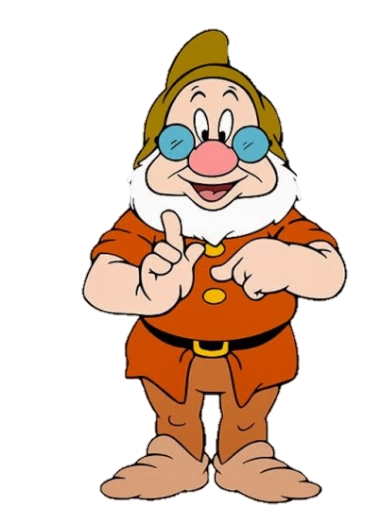 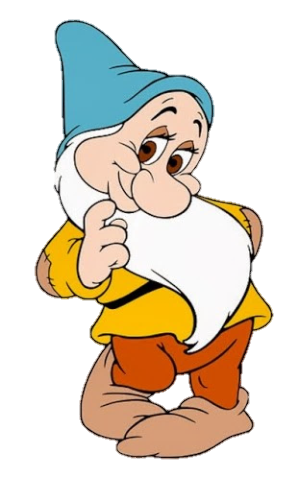 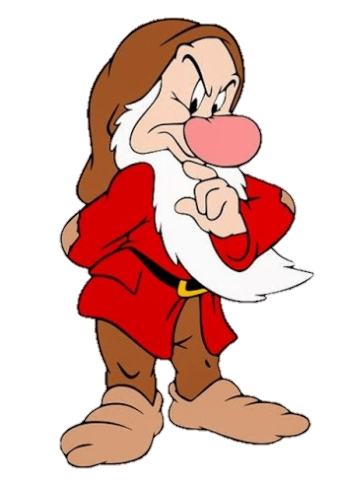 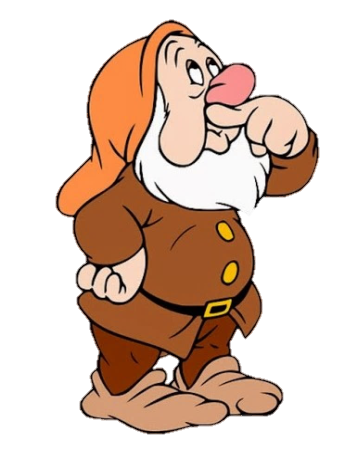 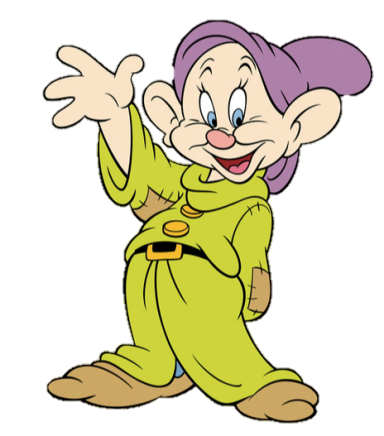 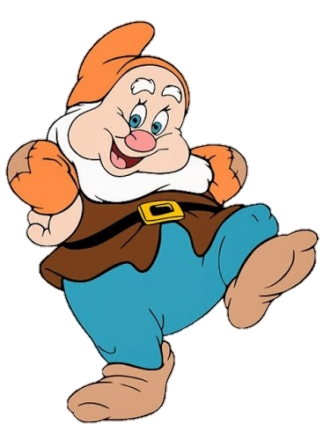 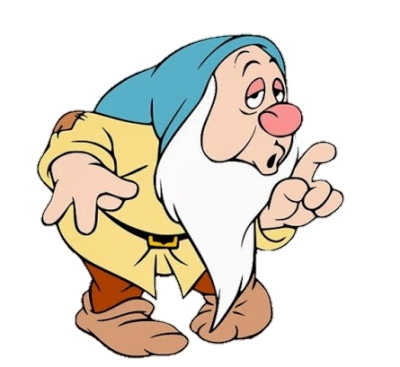 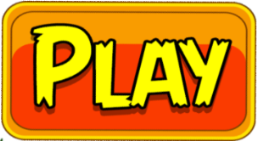 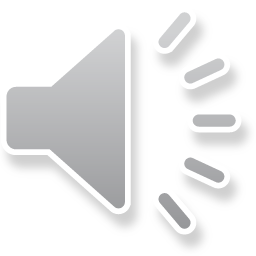 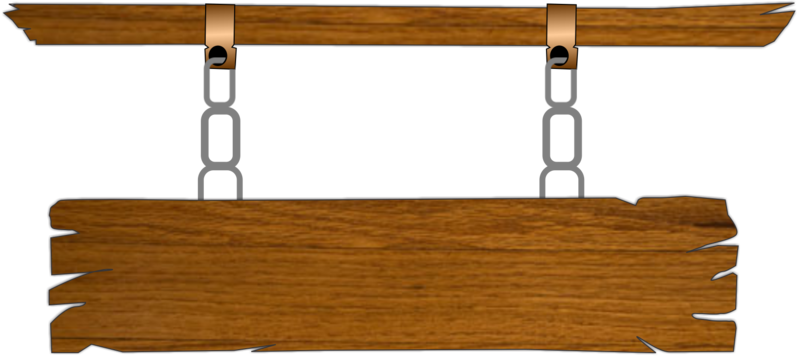 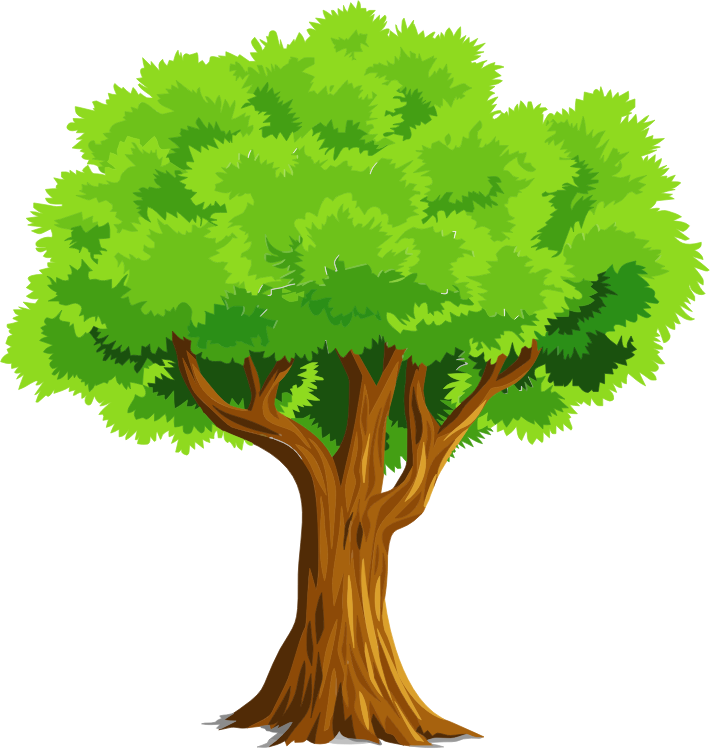 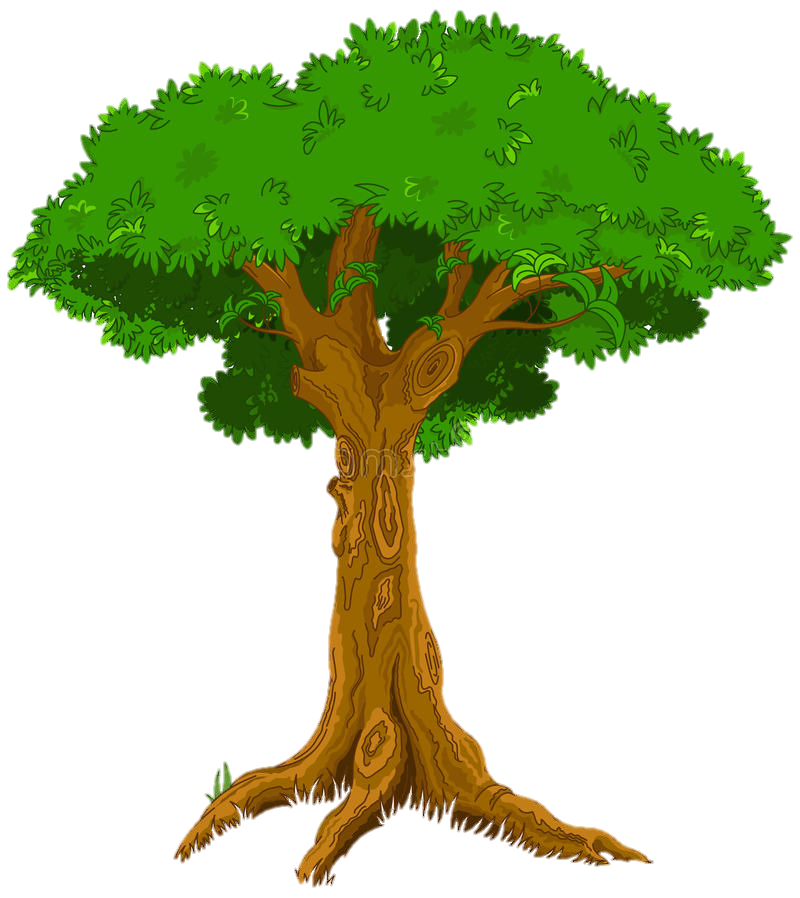 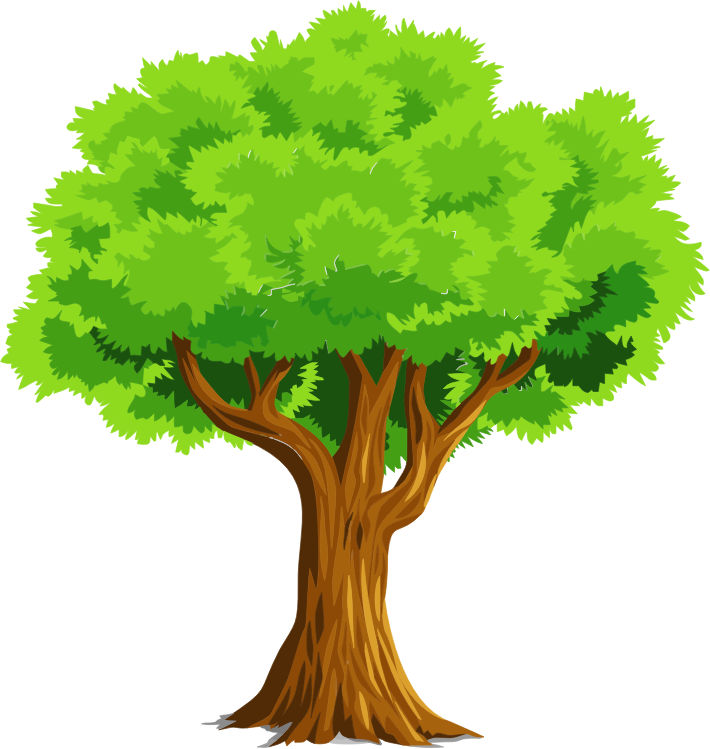 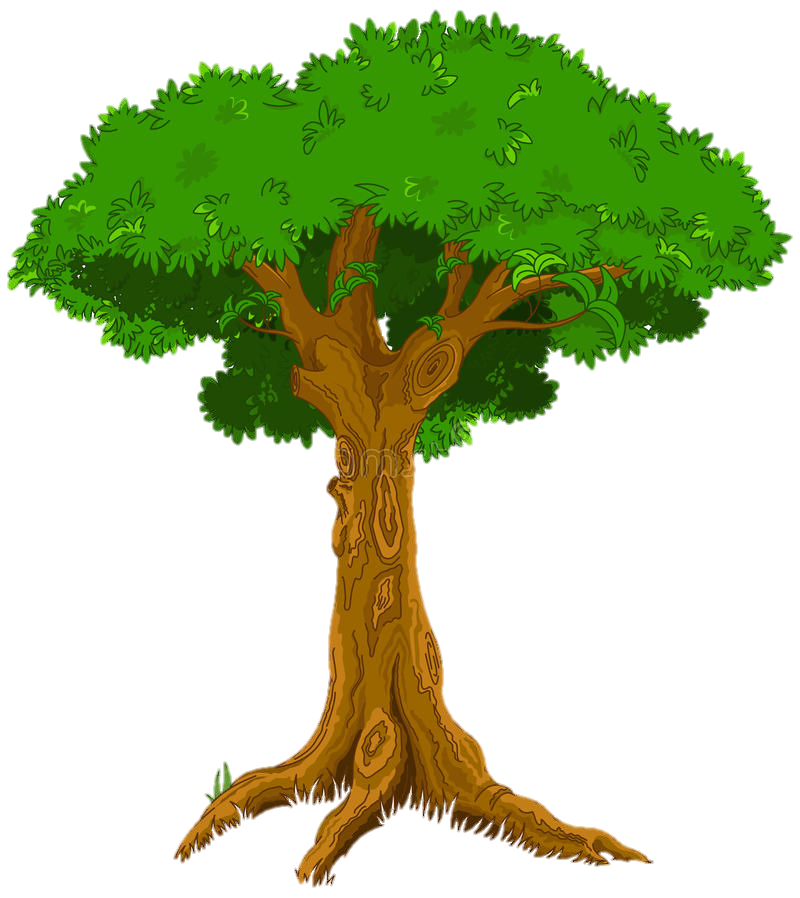 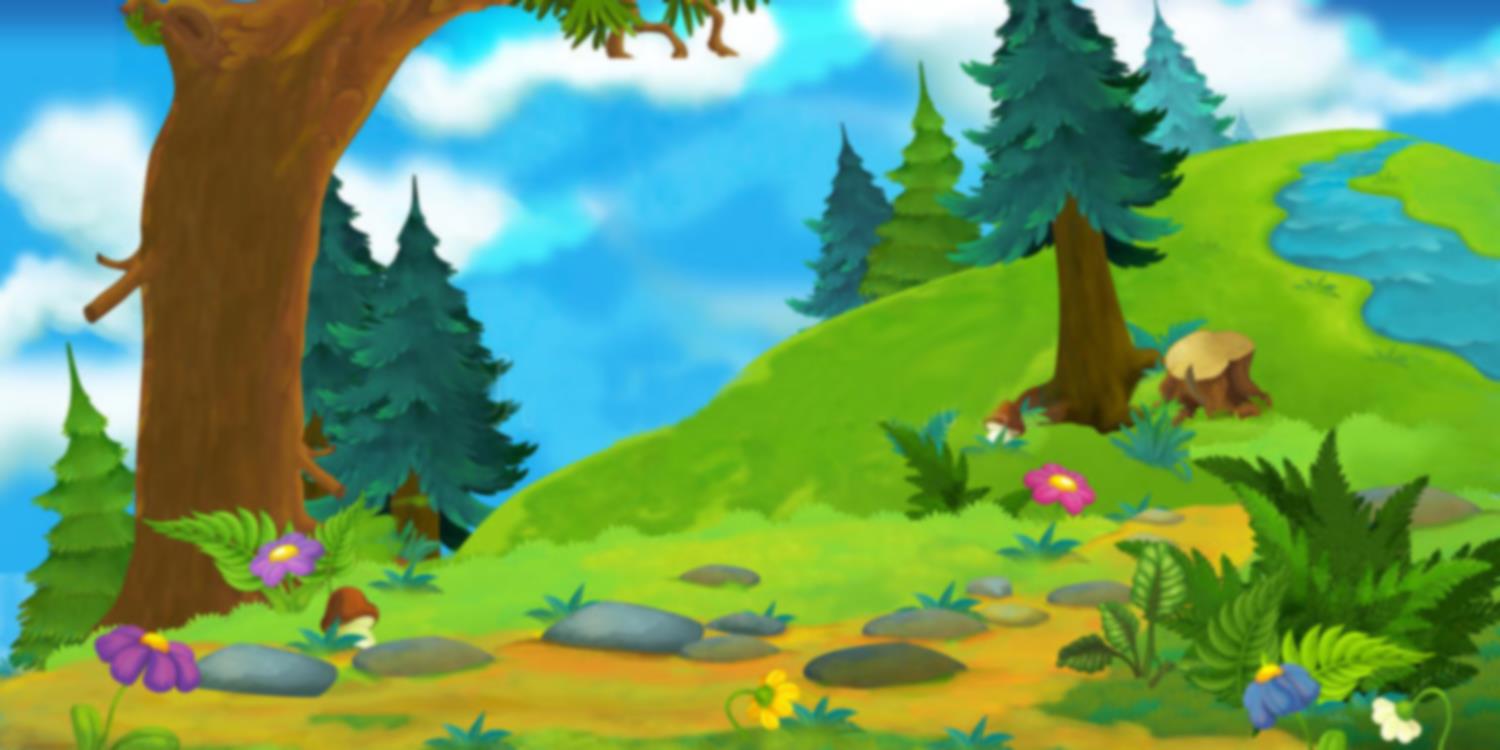 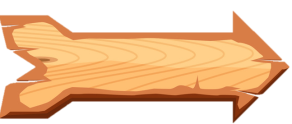 Thầy cô điền câu hỏi tại đây
(tìm xem chú lùn đang nấp ở đâu )
Bắt đầu!
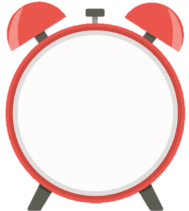 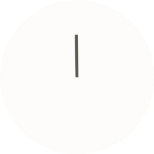 A.
D. Đúng
B.
C.
HẾT GIỜ
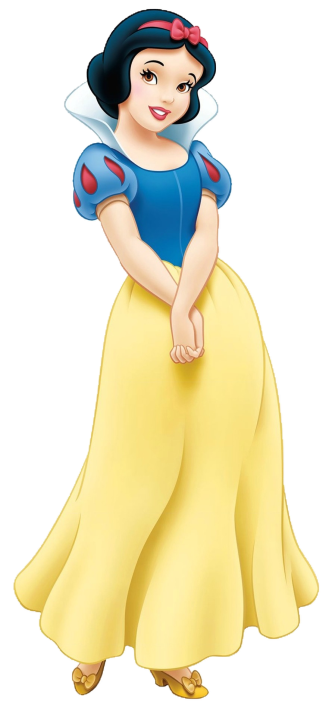 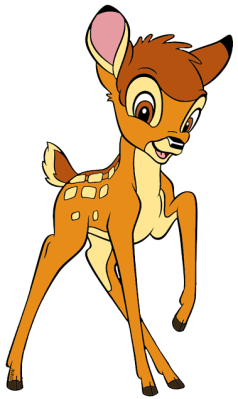 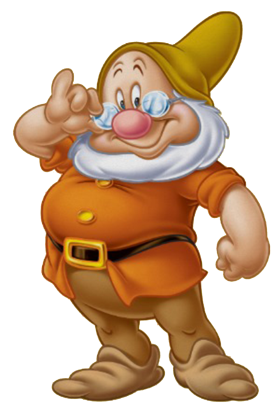 ĐÚNG RỒI
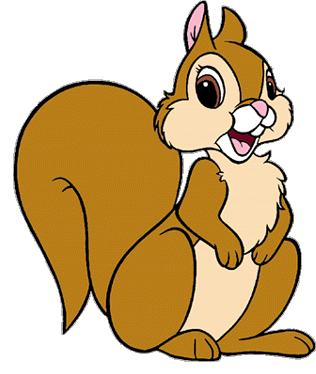 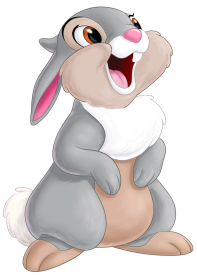 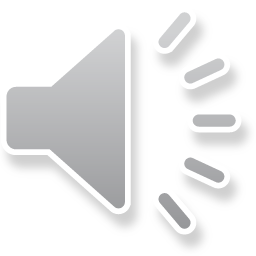 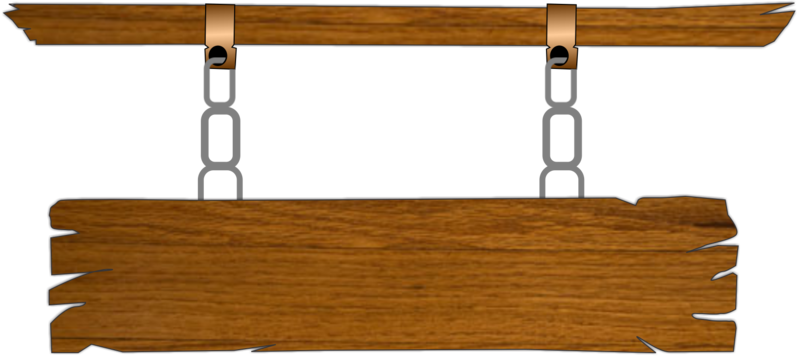 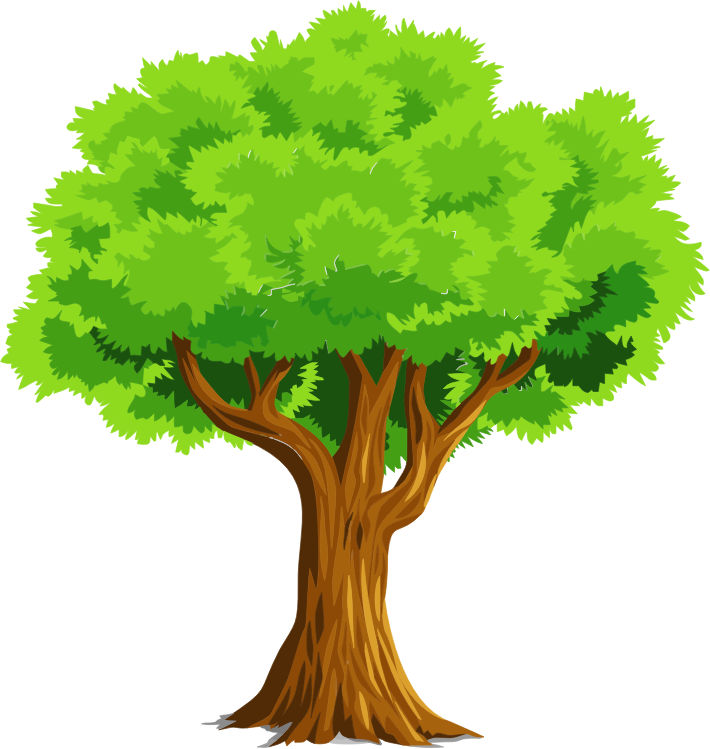 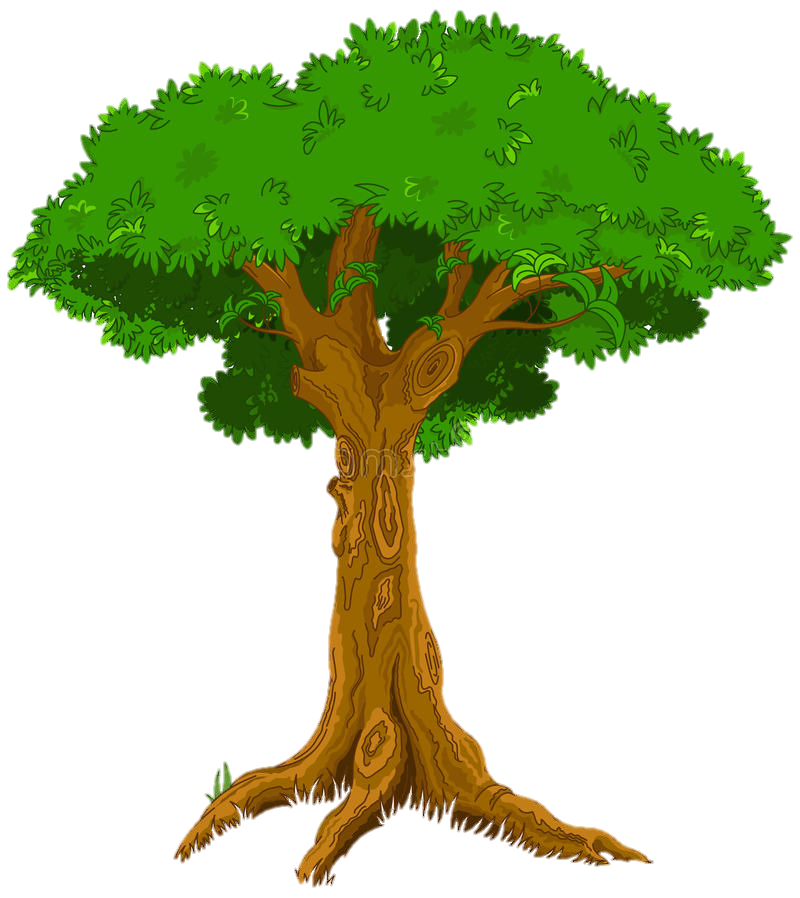 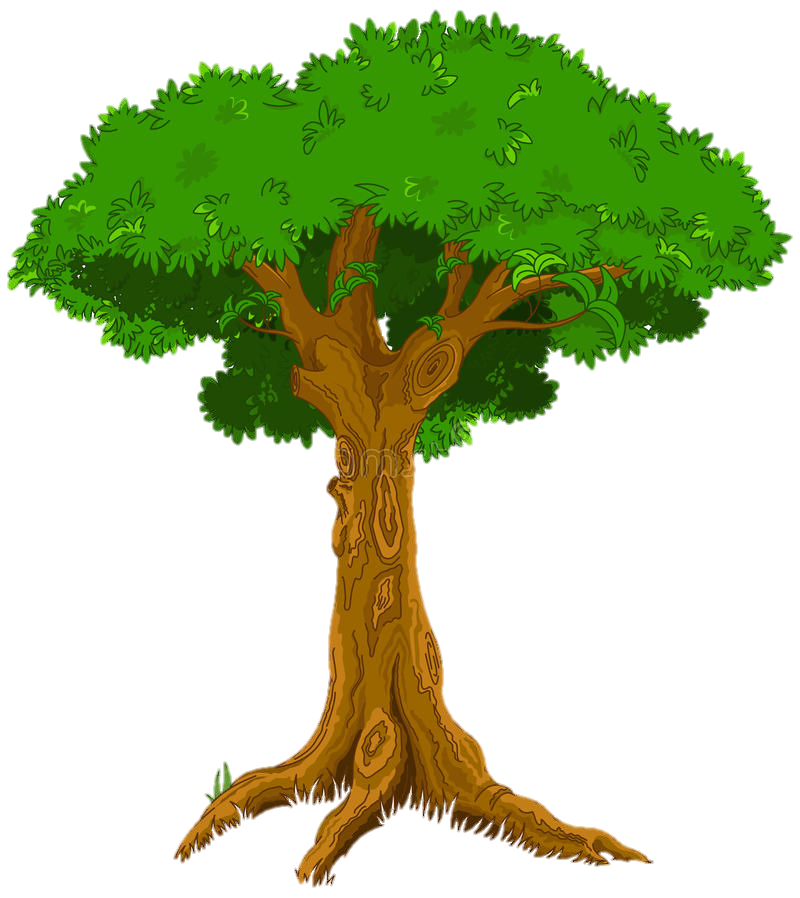 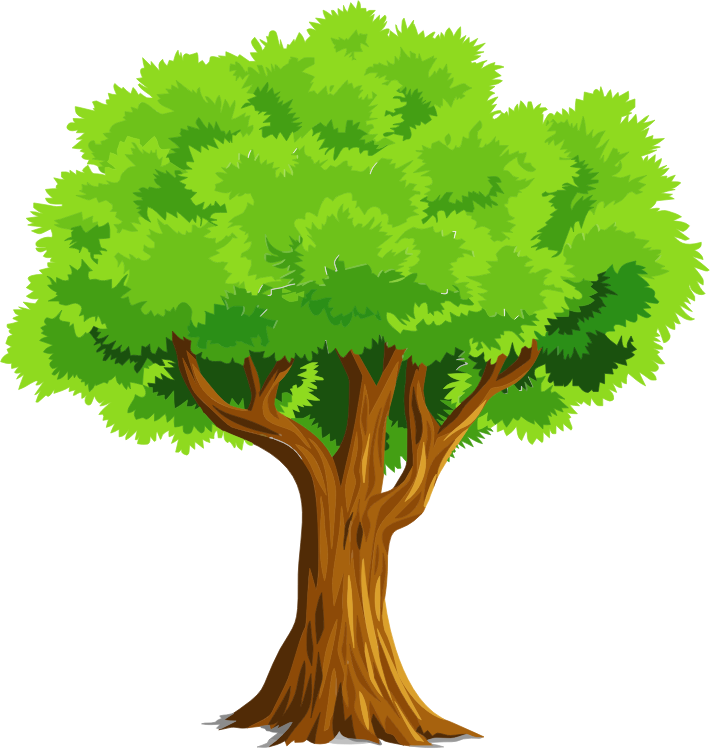 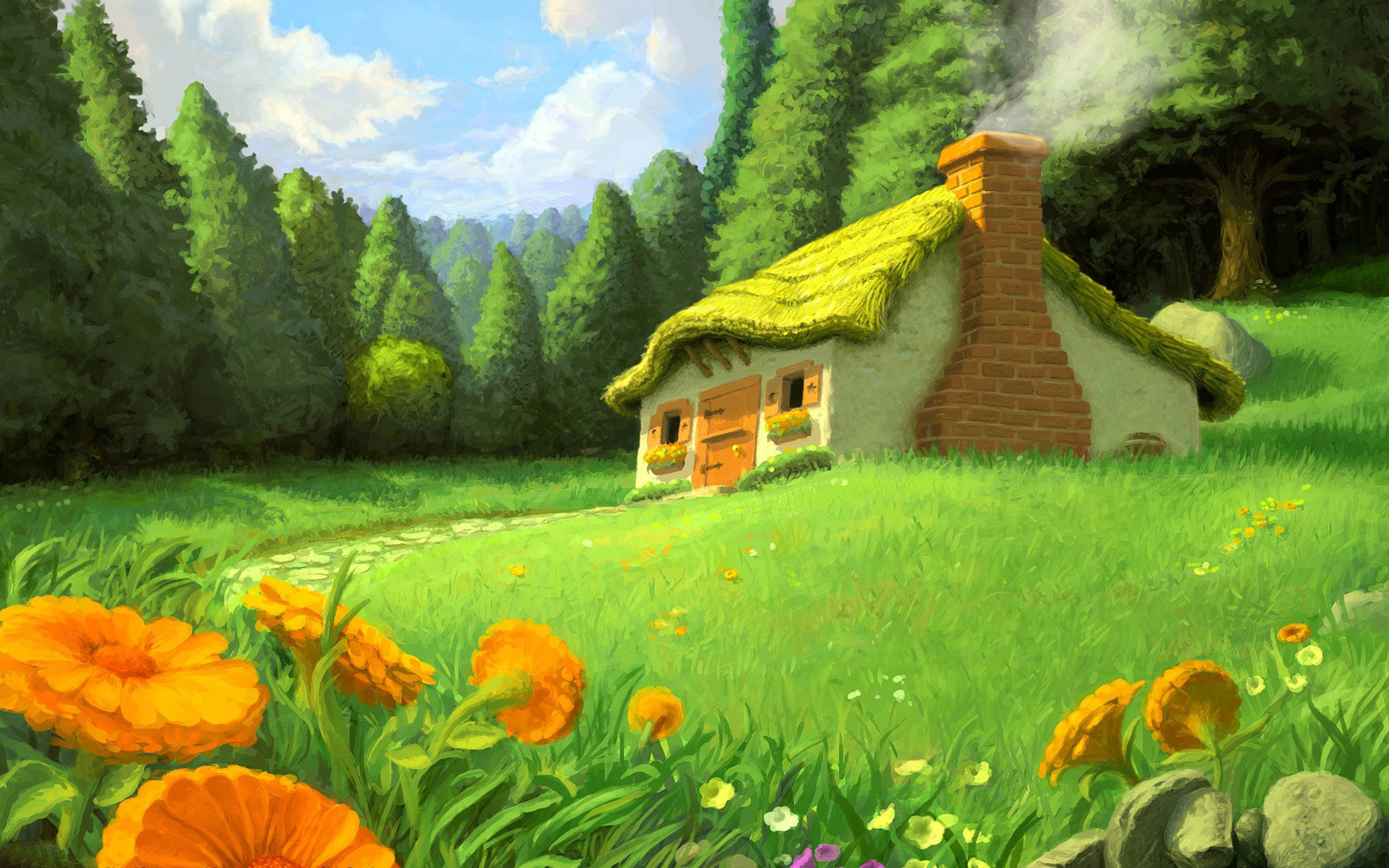 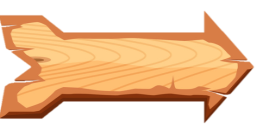 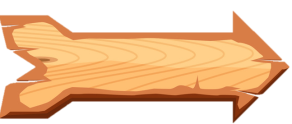 Bắt đầu!
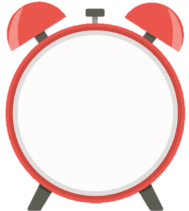 Thầy cô điền câu hỏi tại đây
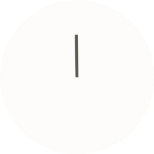 A.
D.
B.Đúng
C.
HẾT GIỜ
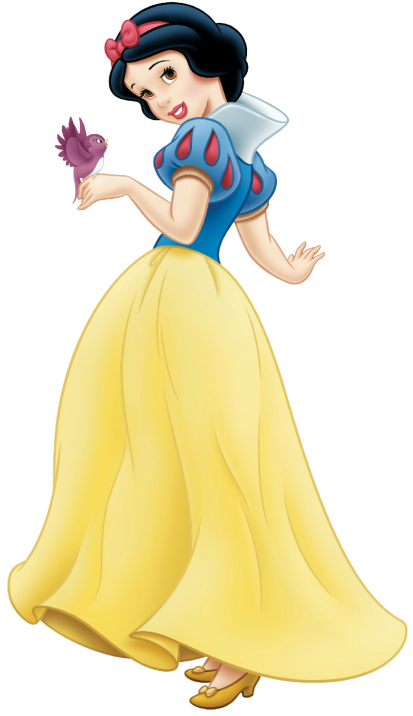 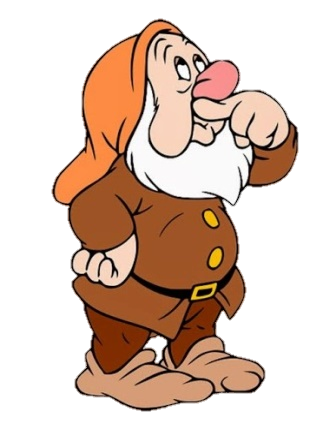 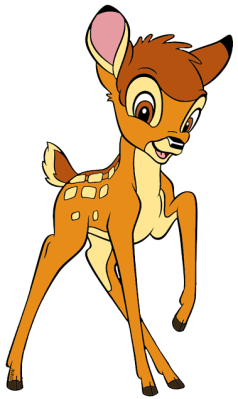 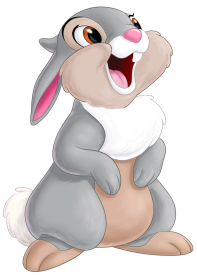 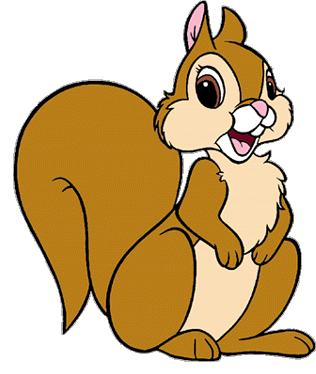 ĐÚNG RỒI
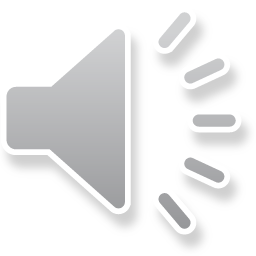 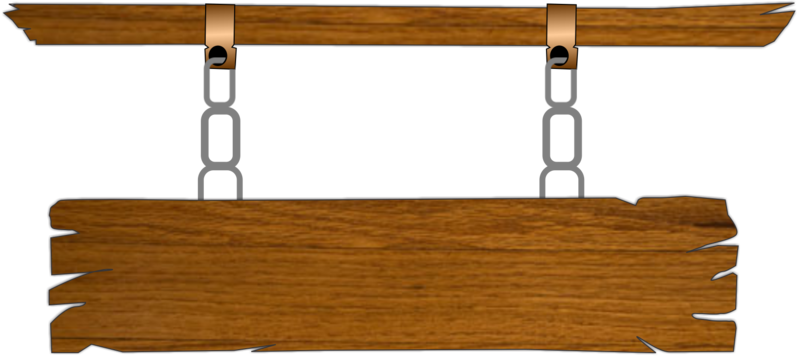 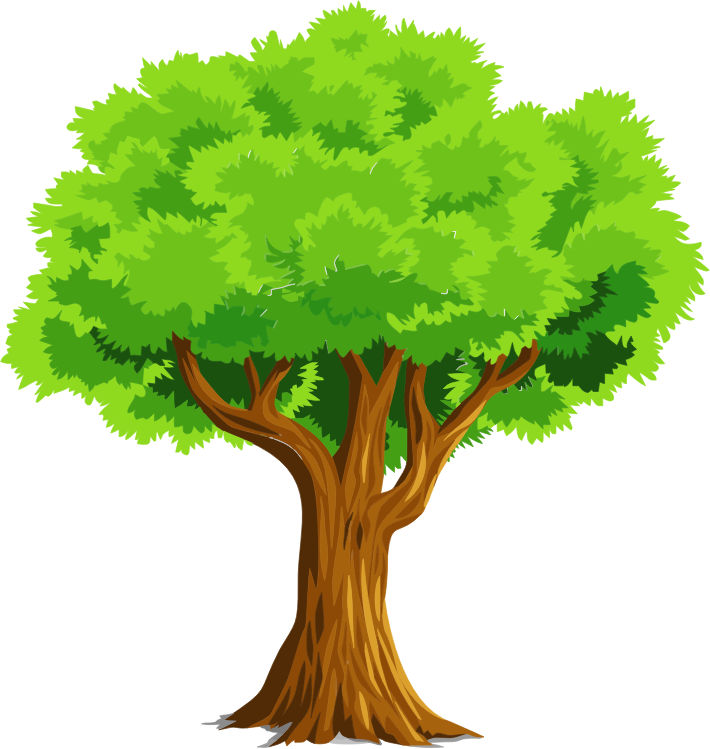 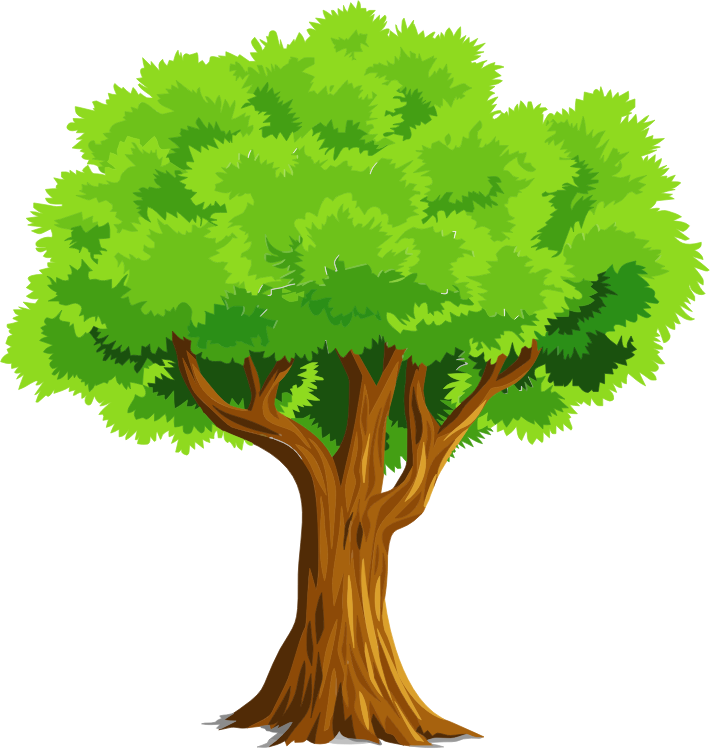 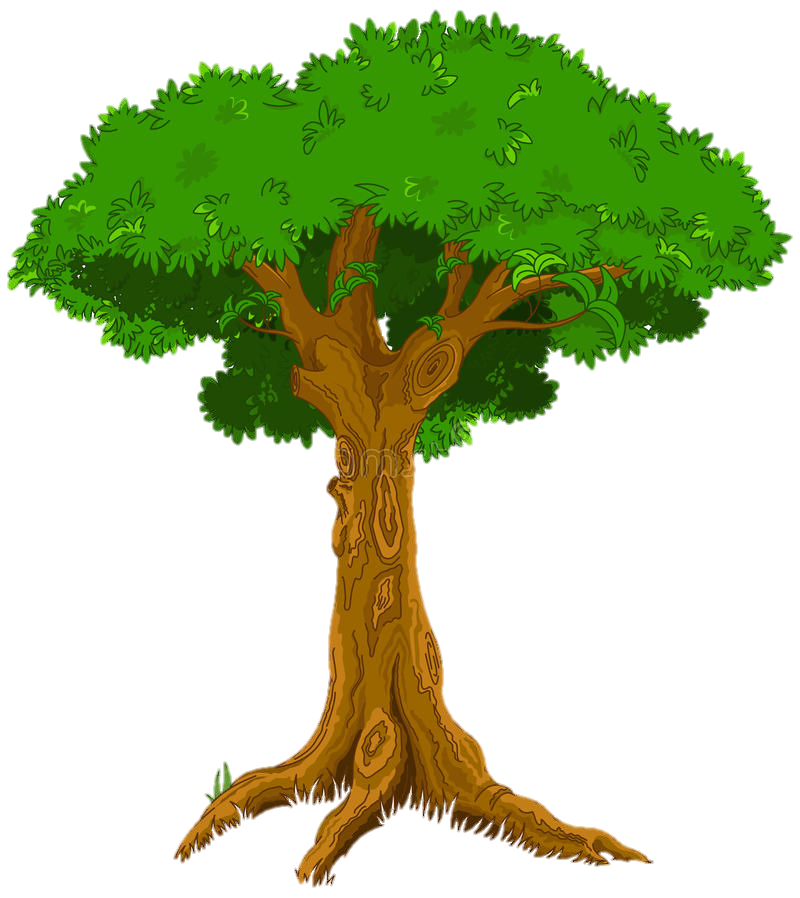 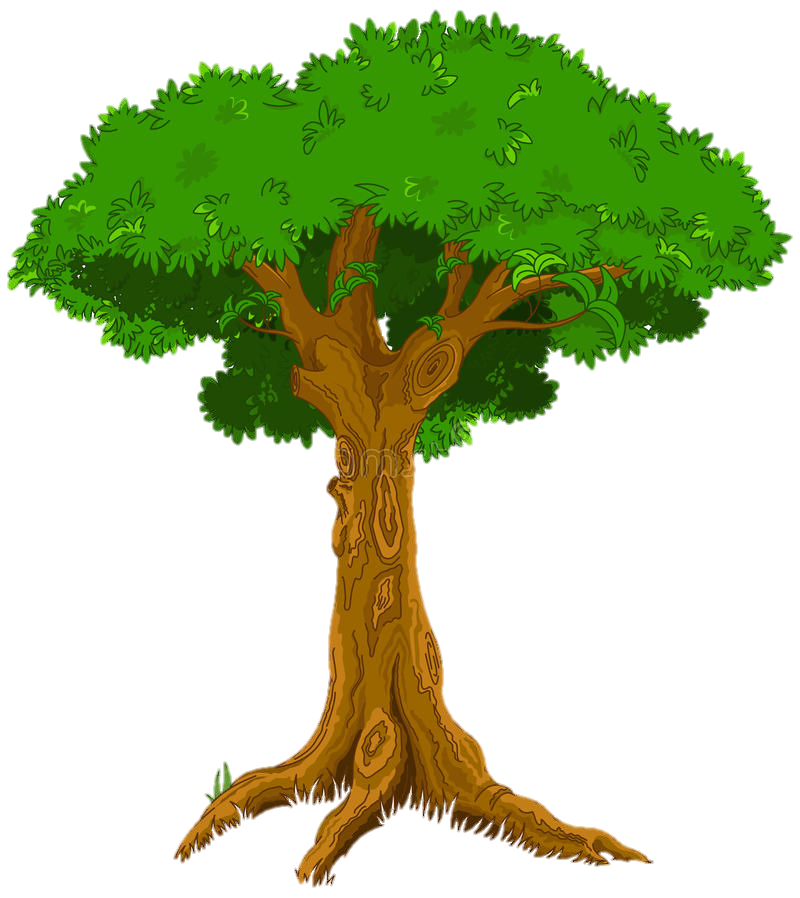 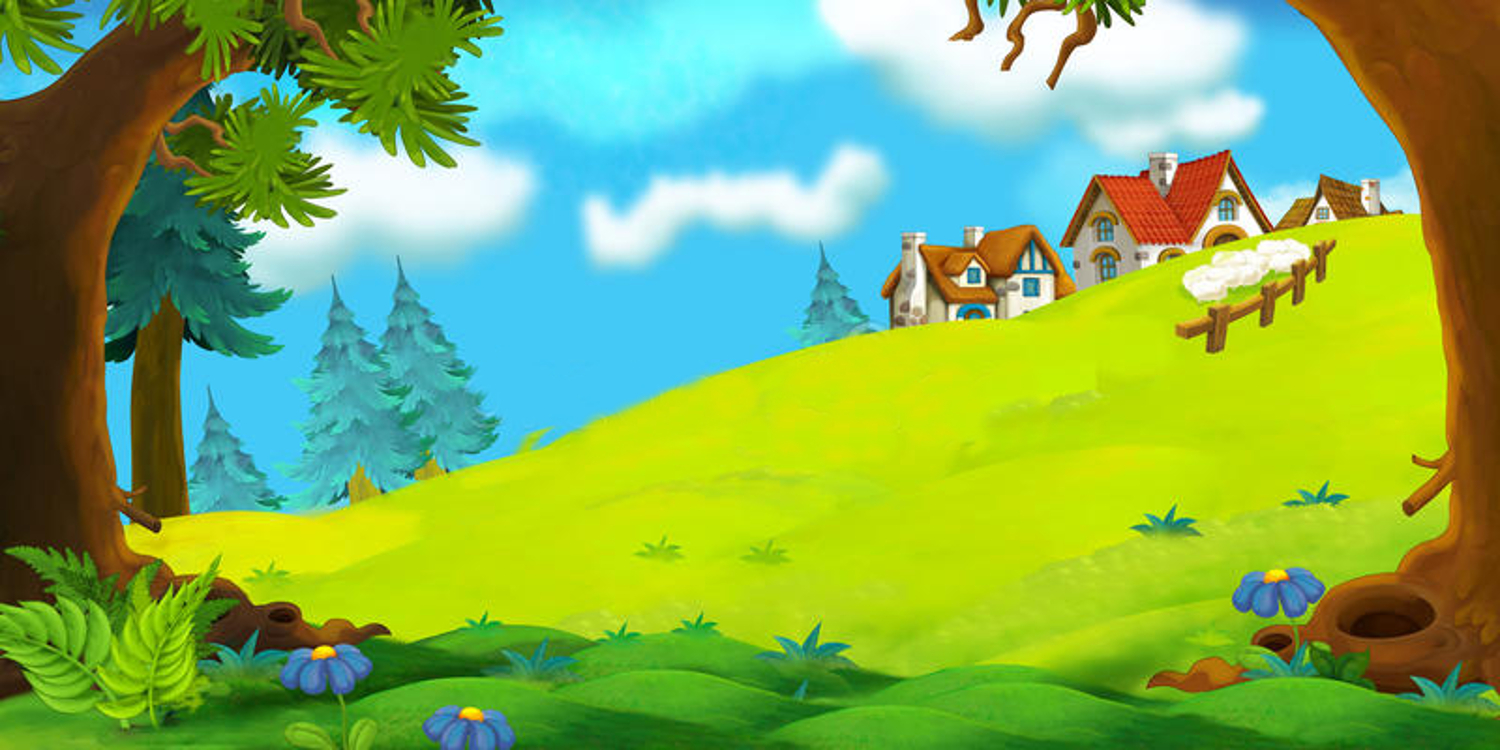 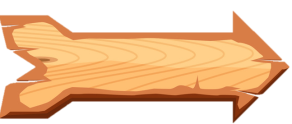 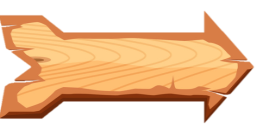 Bắt đầu!
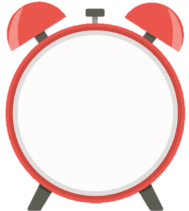 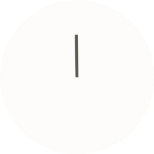 Thầy cô điền câu hỏi tại đây
A.Đúng
D.
B.
C.
HẾT GIỜ
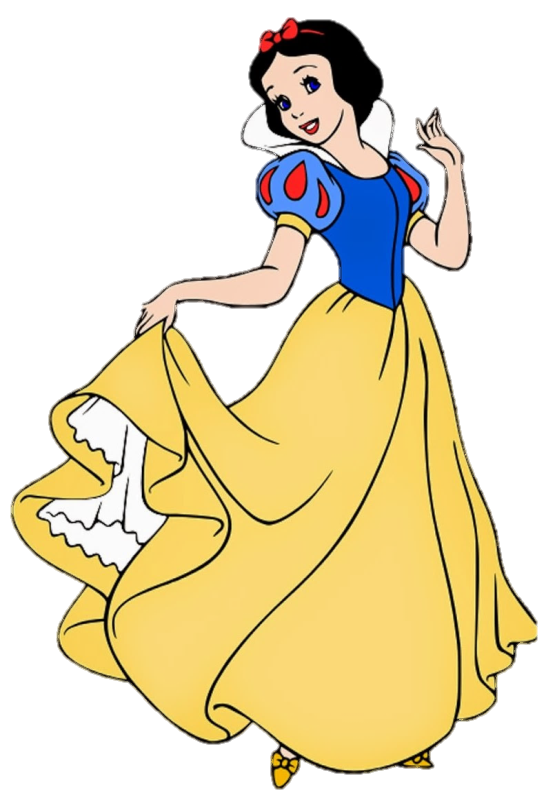 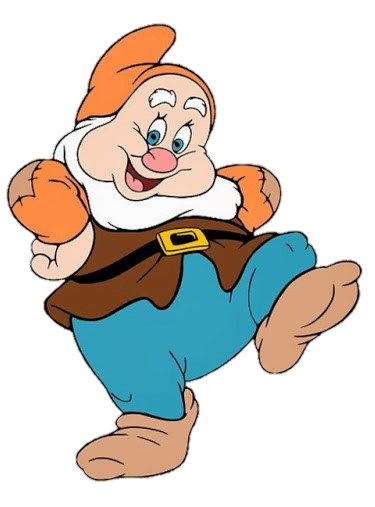 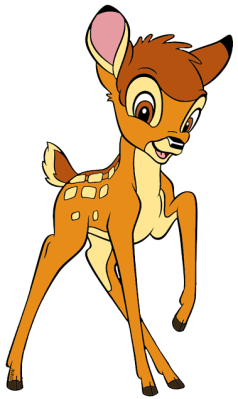 ĐÚNG RỒI
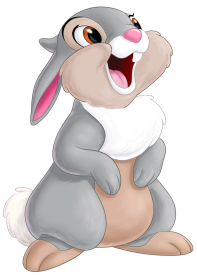 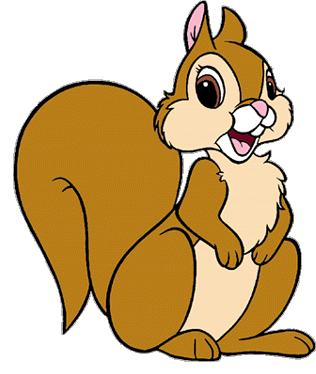 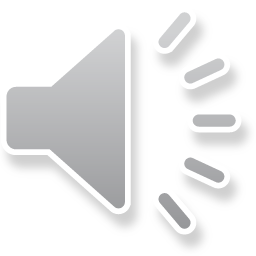 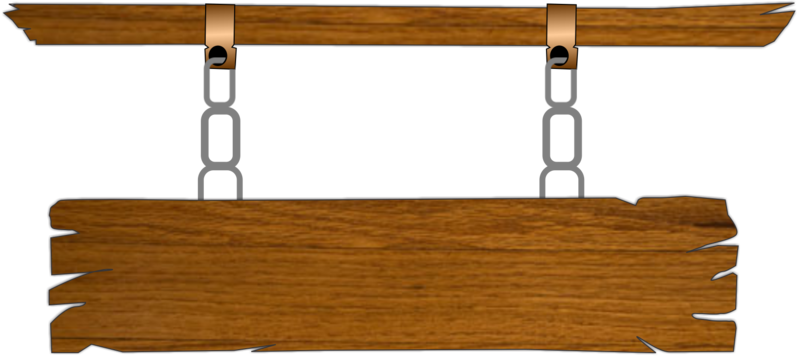 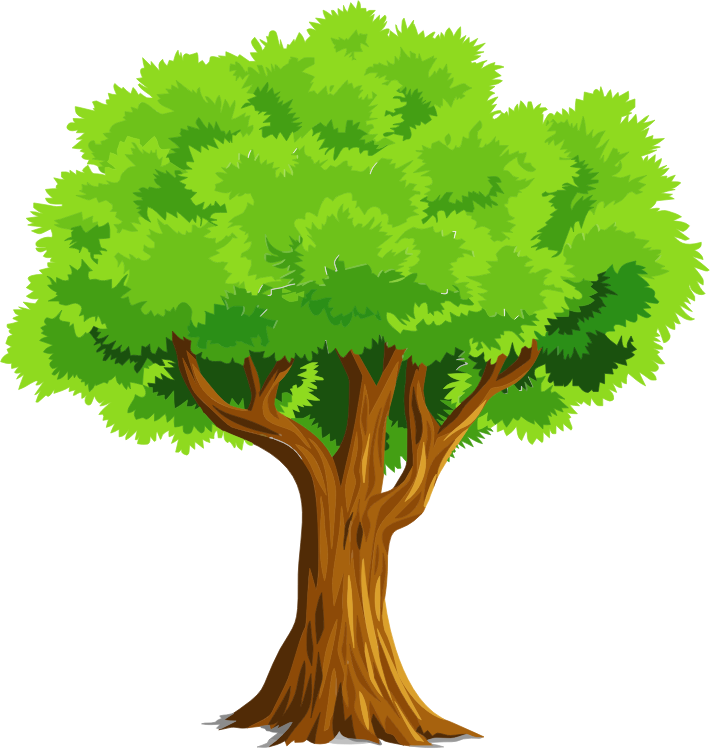 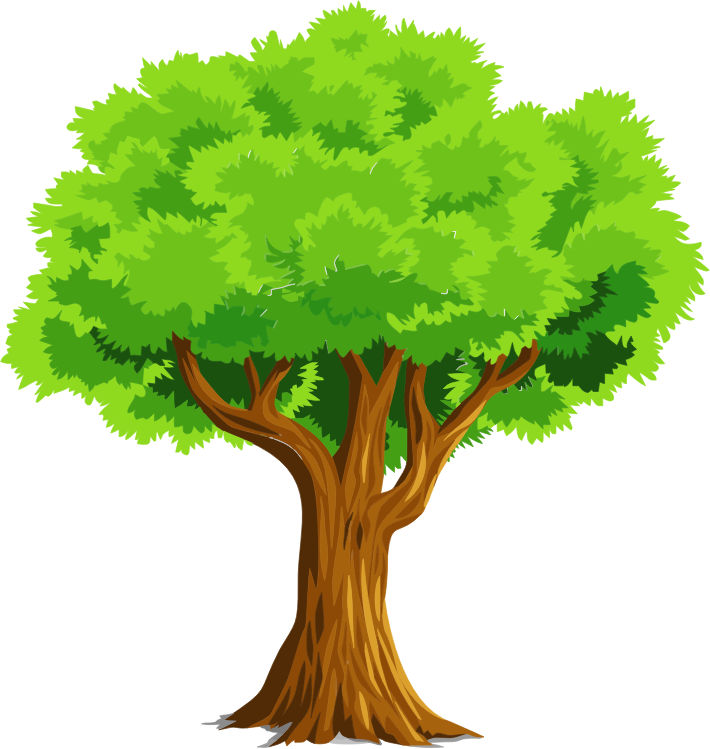 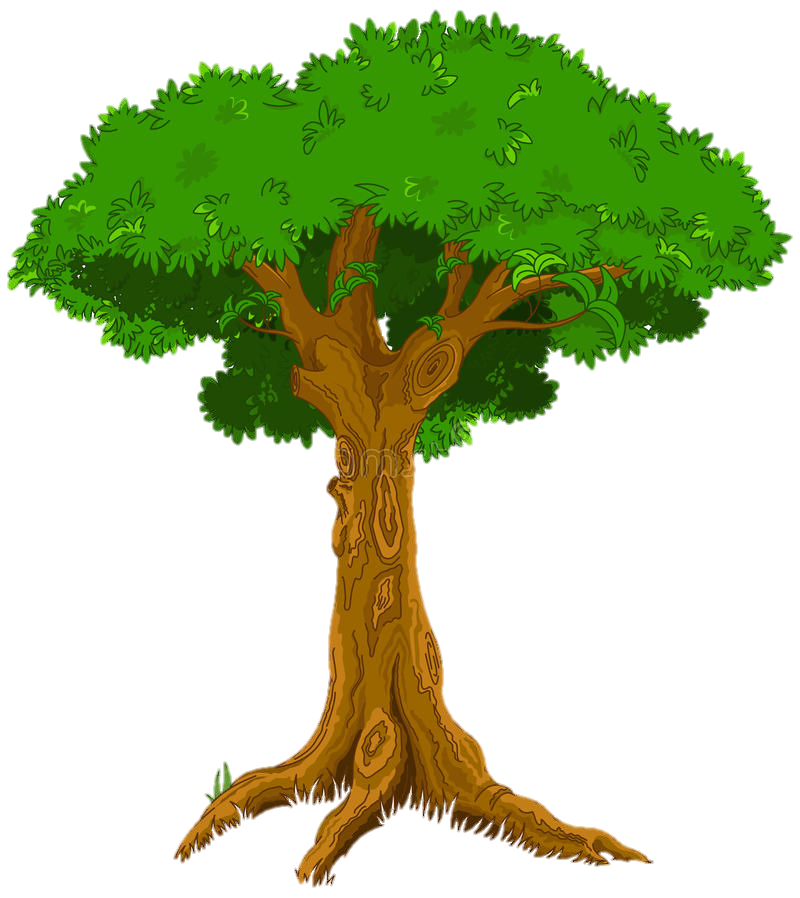 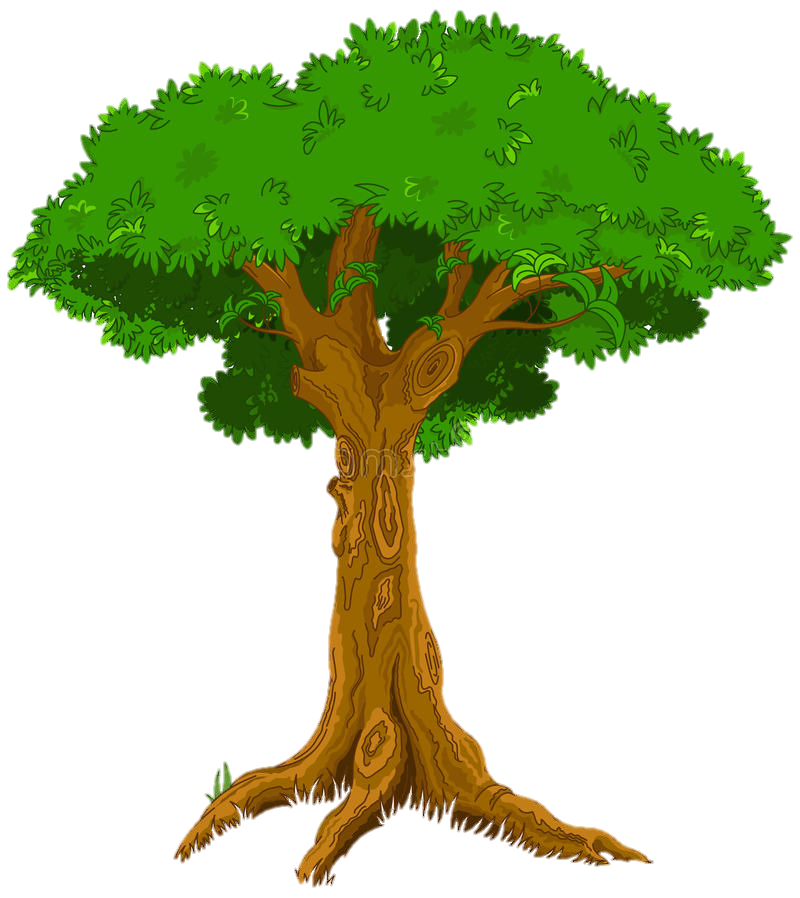 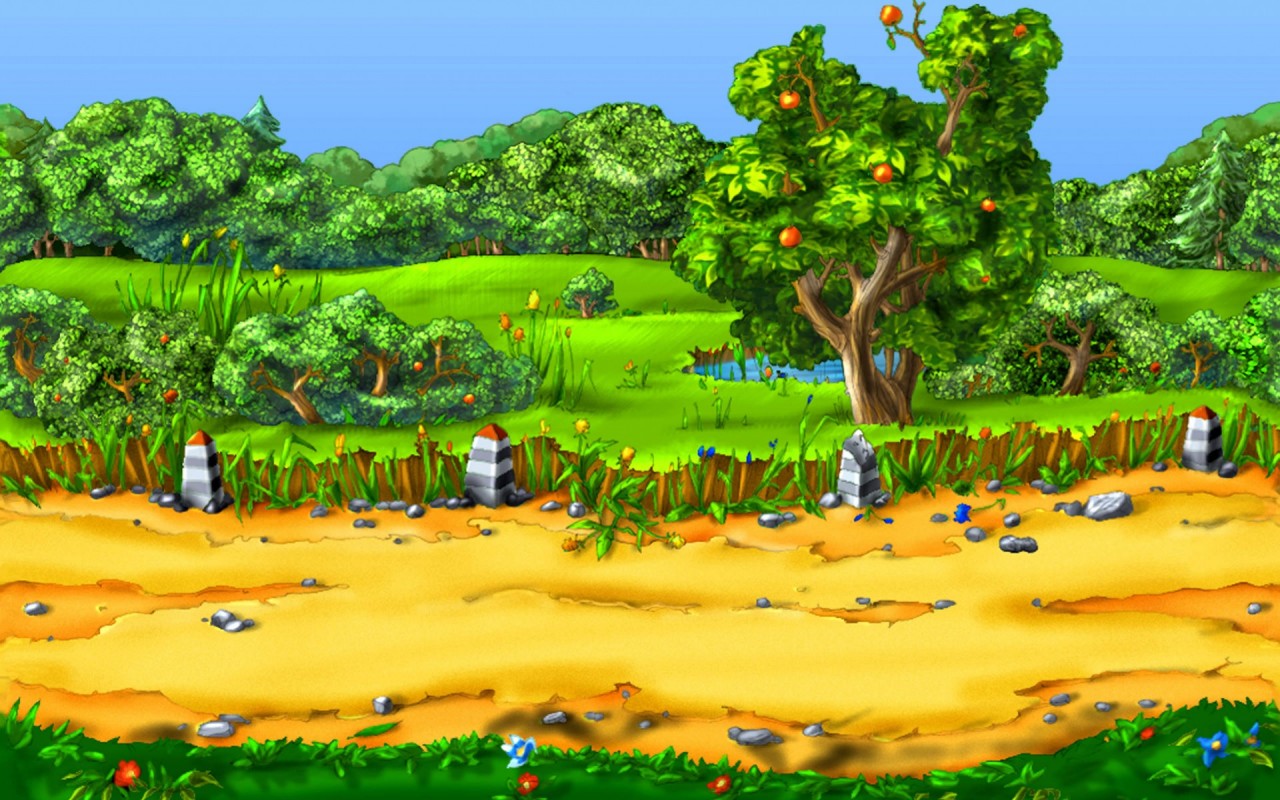 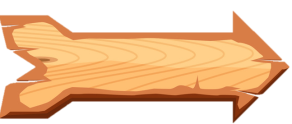 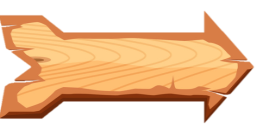 Bắt đầu!
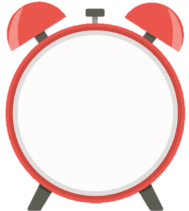 Thầy cô điền câu hỏi tại đây
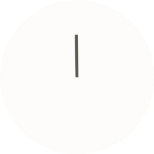 A.
D.
B.
C.Đúng
HẾT GIỜ
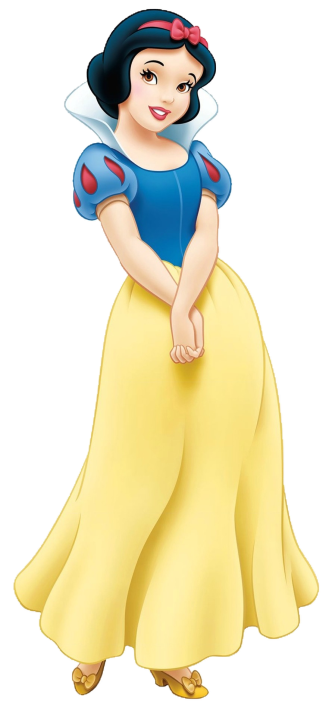 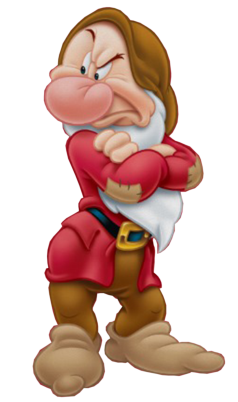 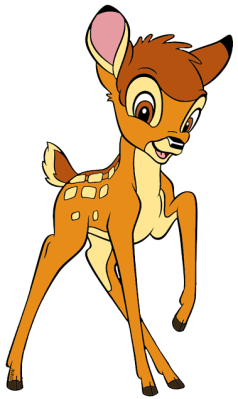 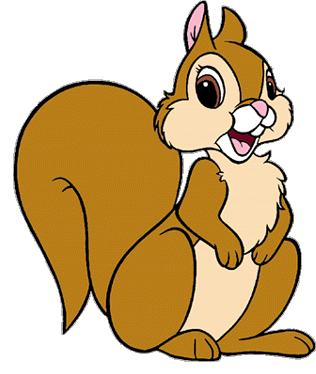 ĐÚNG RỒI
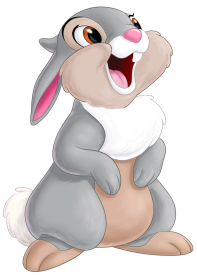 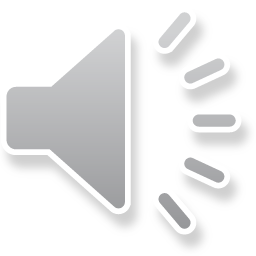 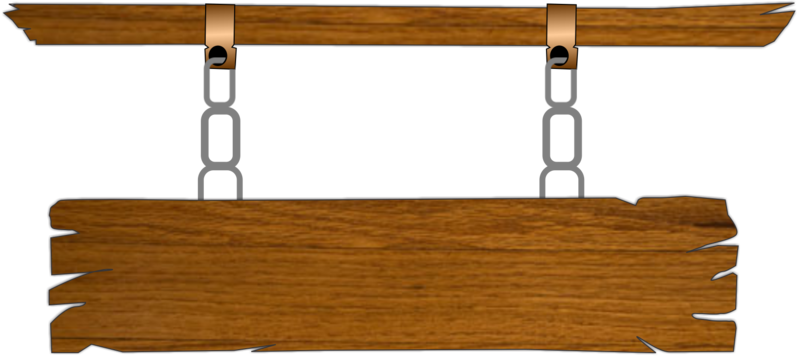 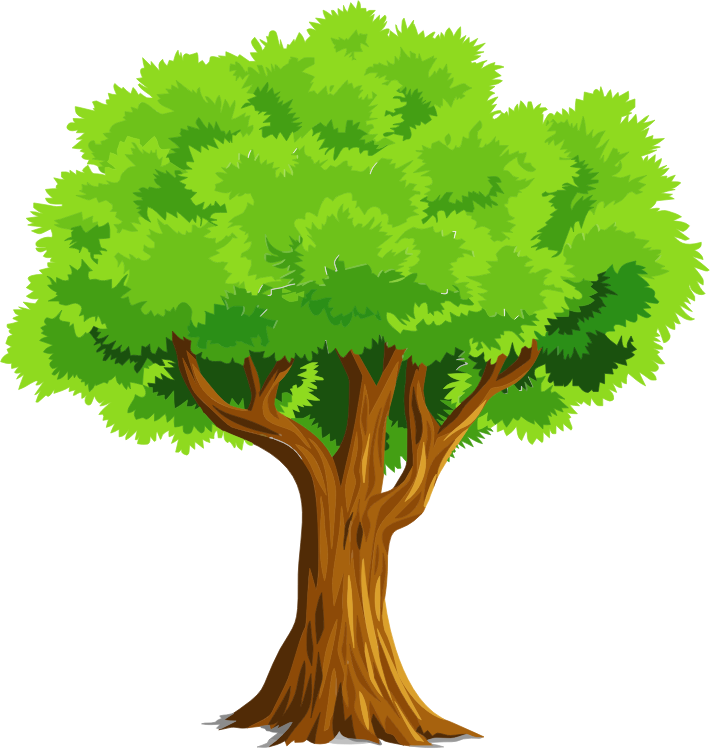 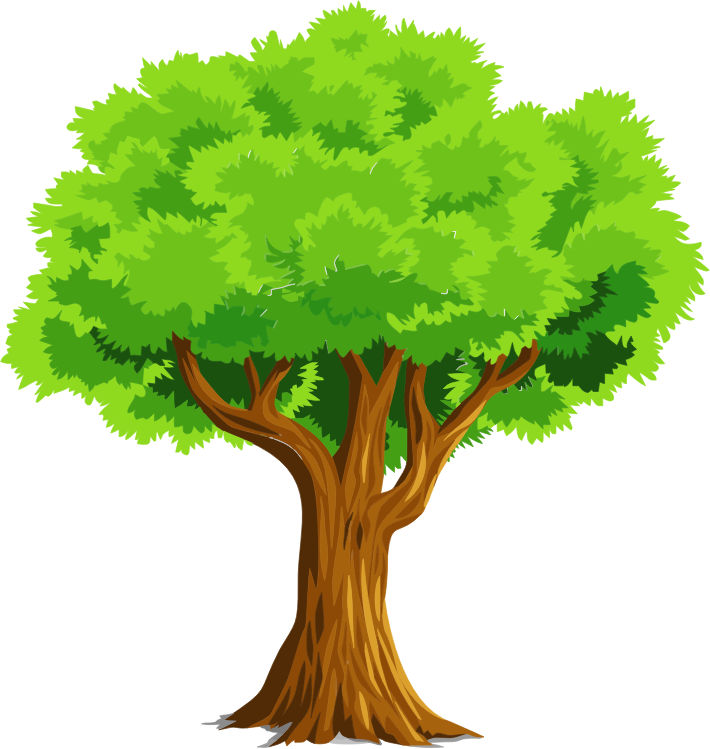 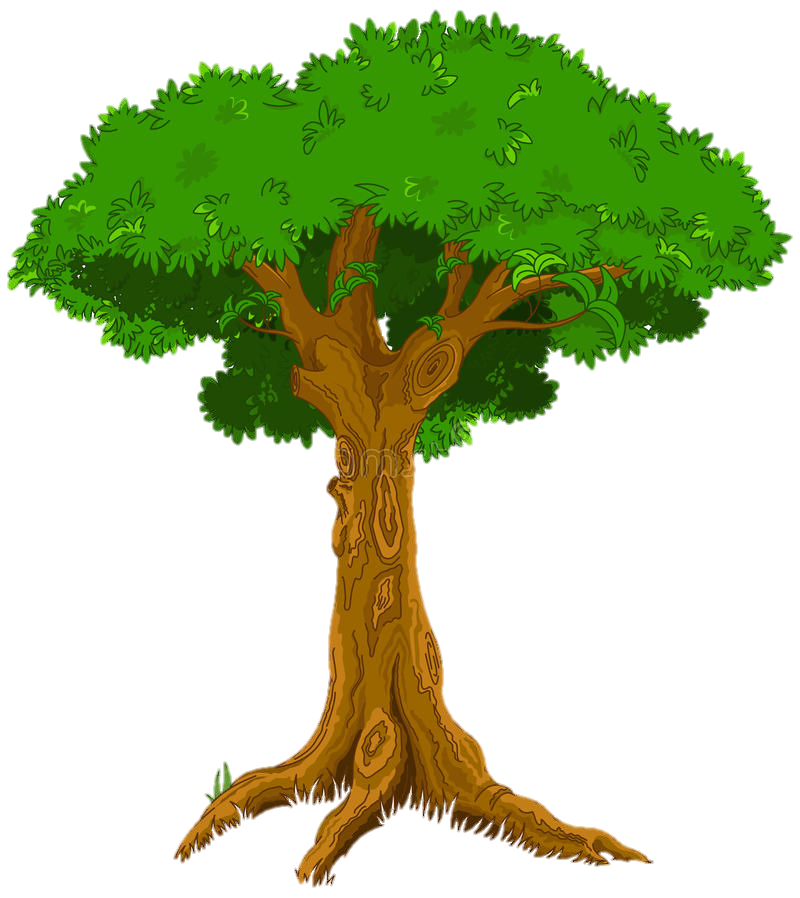 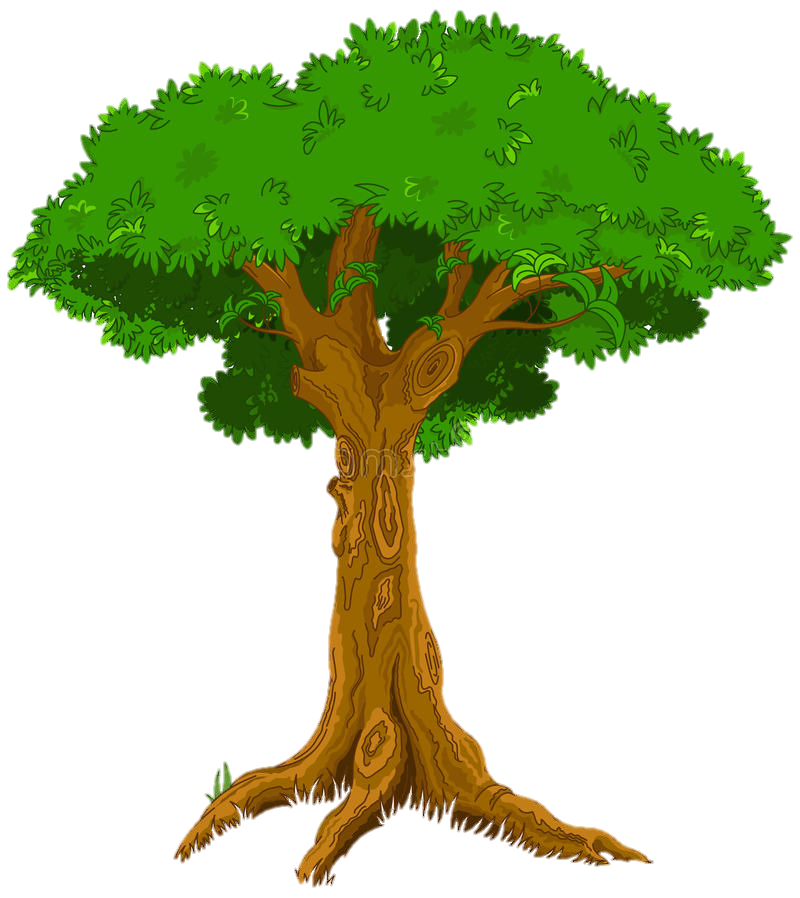 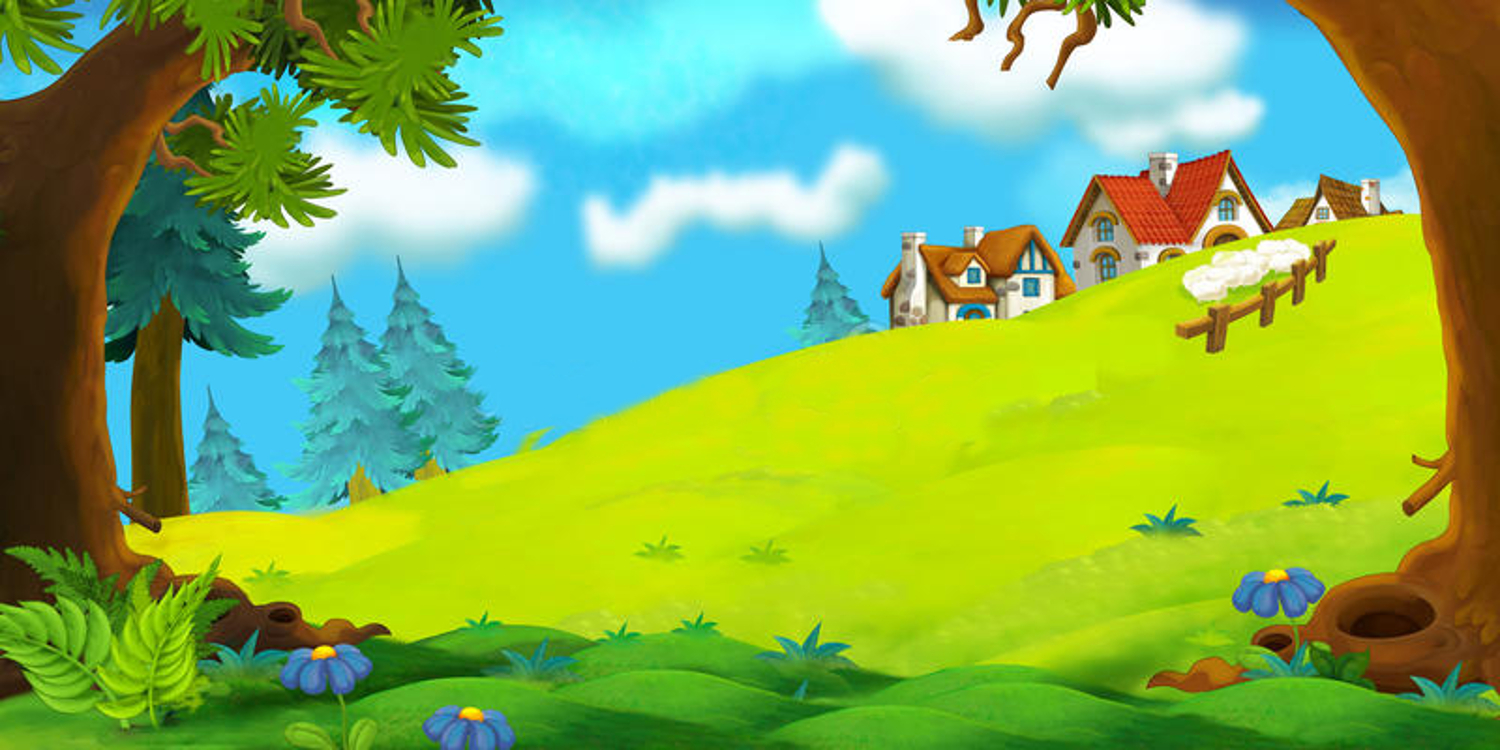 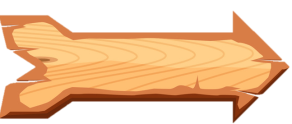 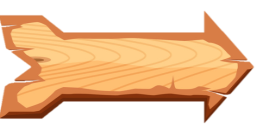 Bắt đầu!
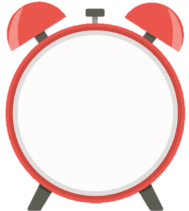 Thầy cô điền câu hỏi tại đây
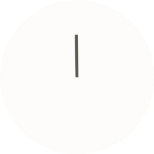 A.
D.
B.Đúng
C.
HẾT GIỜ
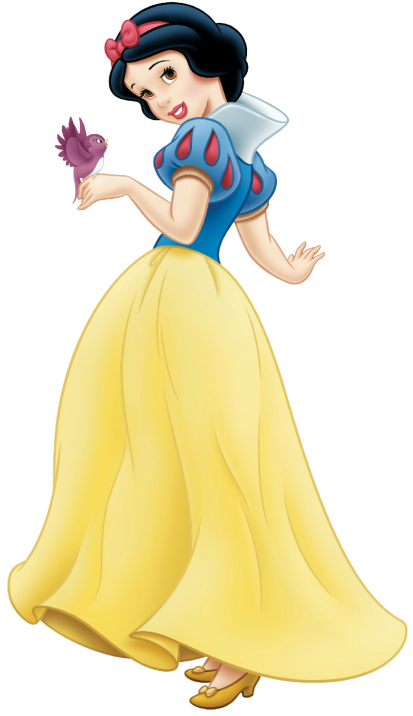 ĐÚNG RỒI
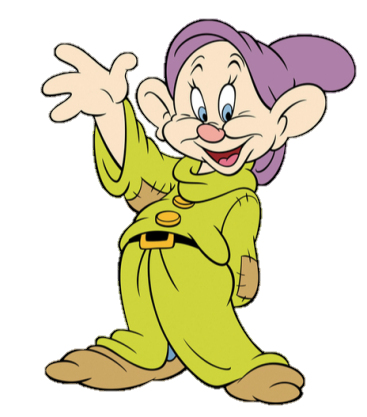 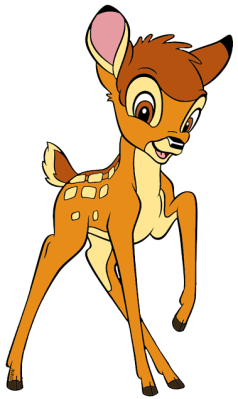 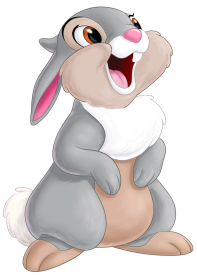 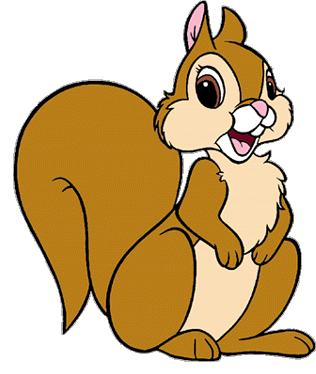 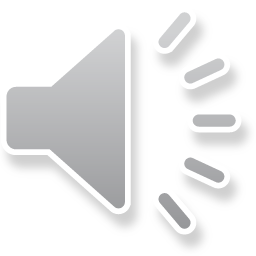 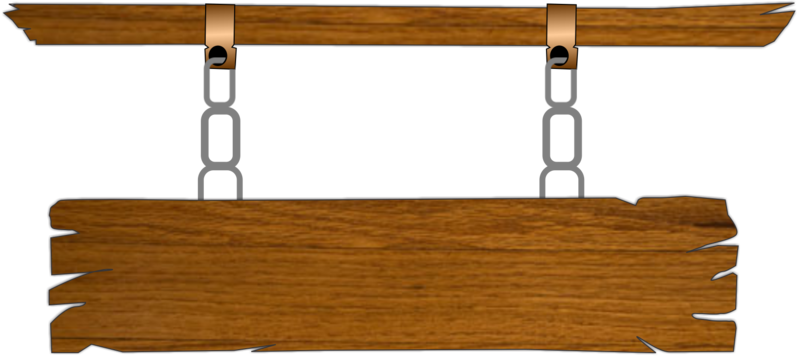 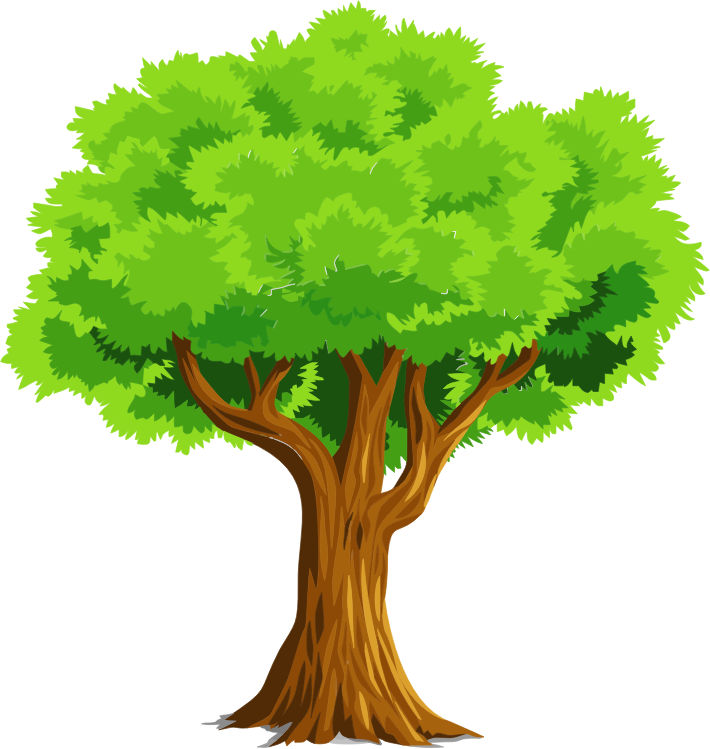 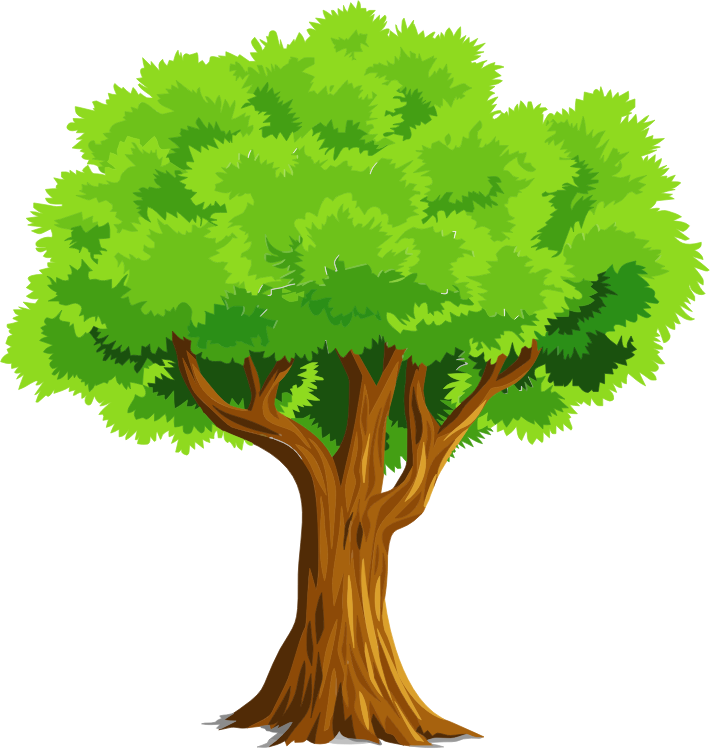 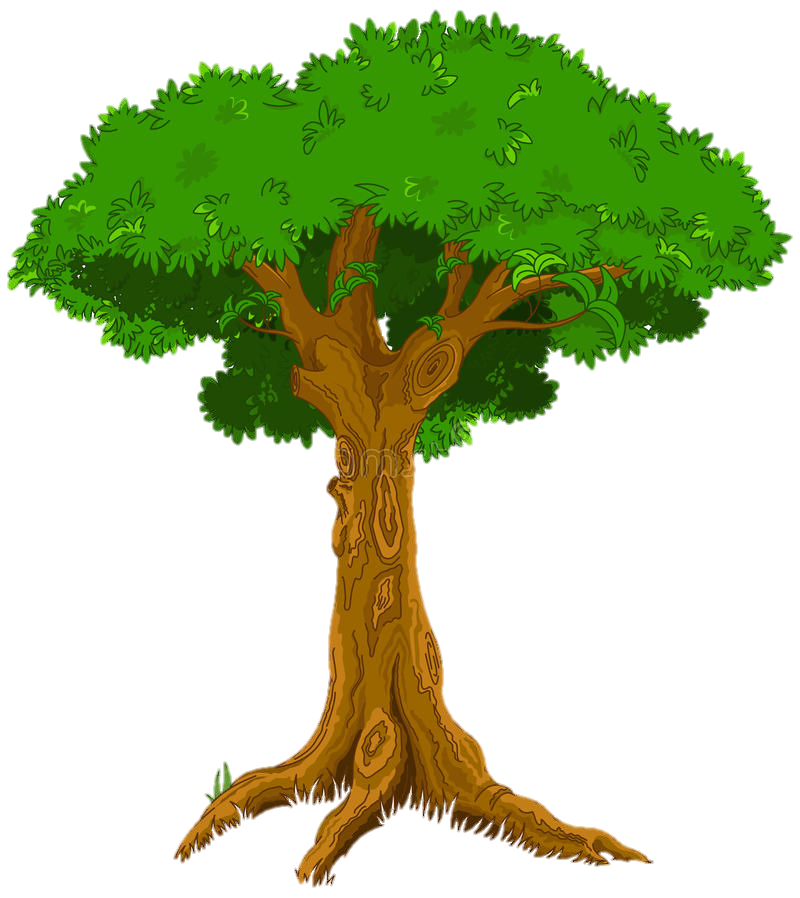 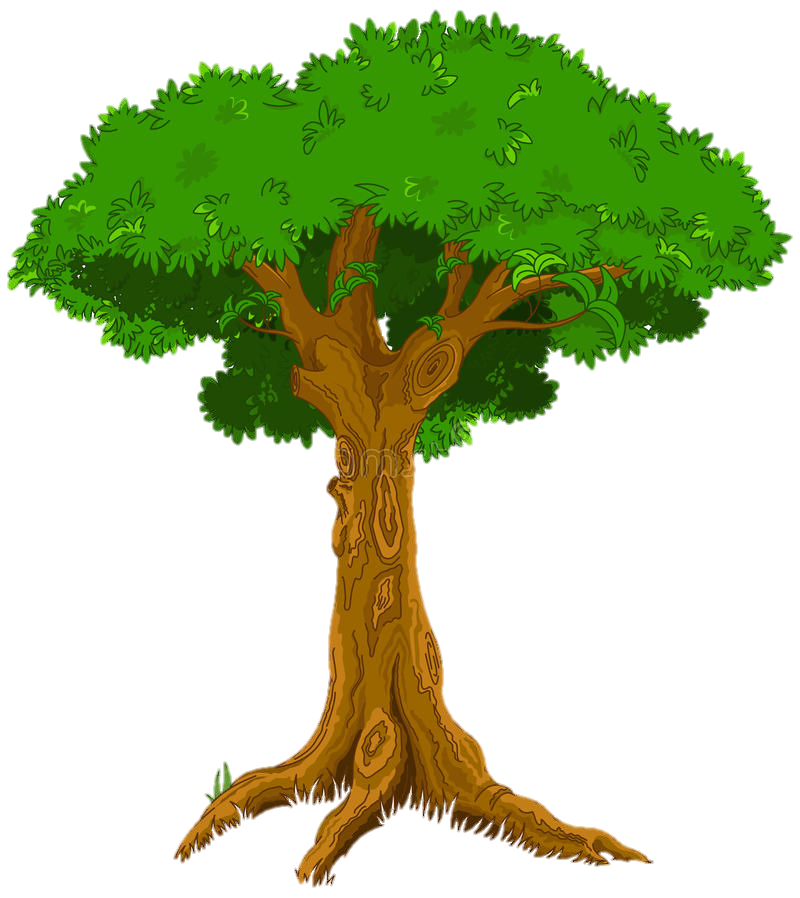 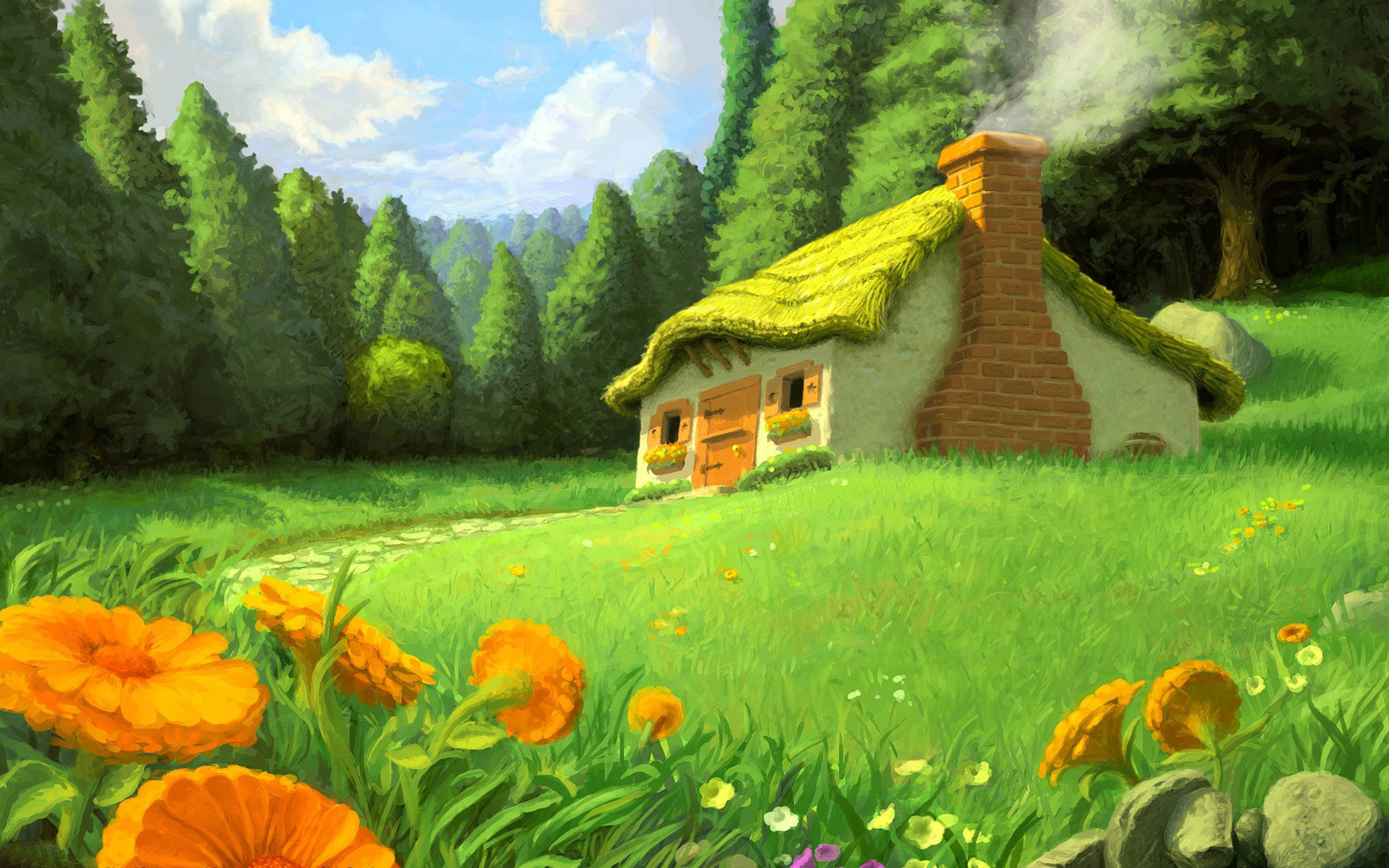 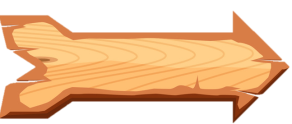 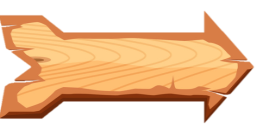 Bắt đầu!
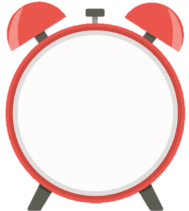 Thầy cô điền câu hỏi tại đây
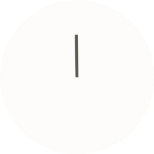 A.
D.Đúng
B.
C.
HẾT GIỜ
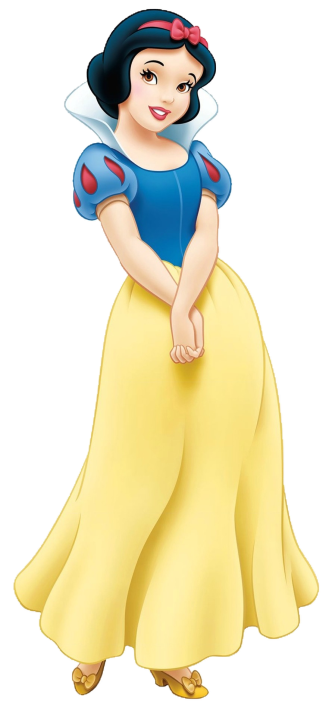 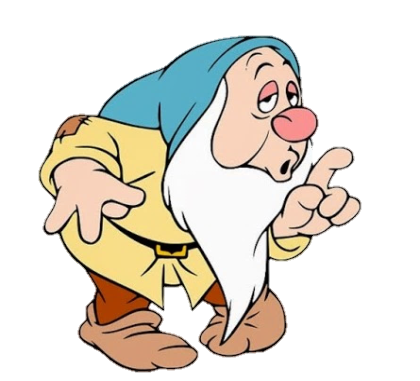 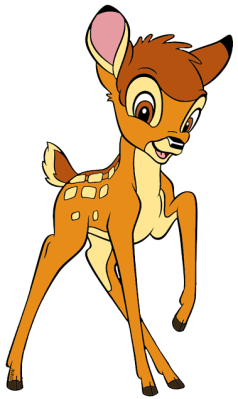 ĐÚNG RỒI
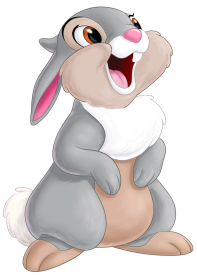 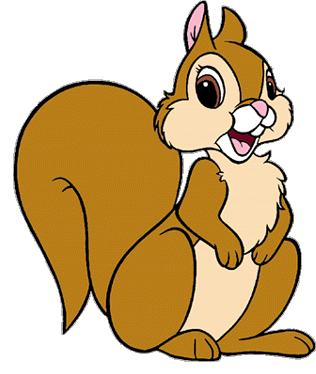 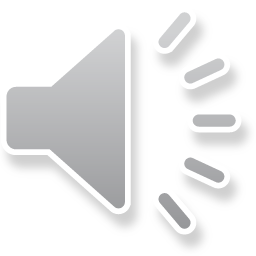 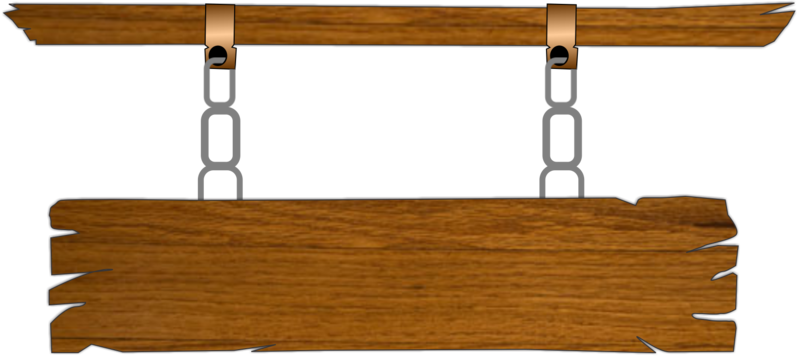 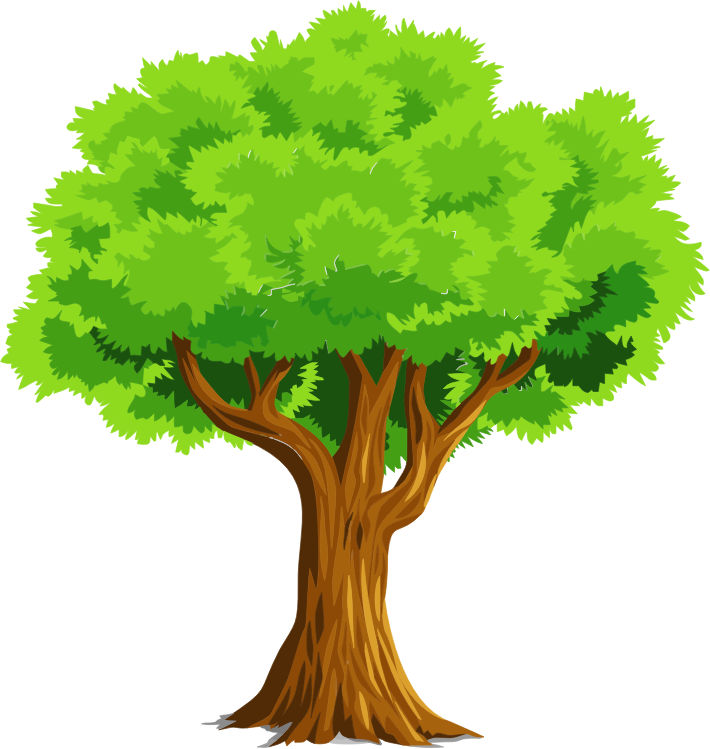 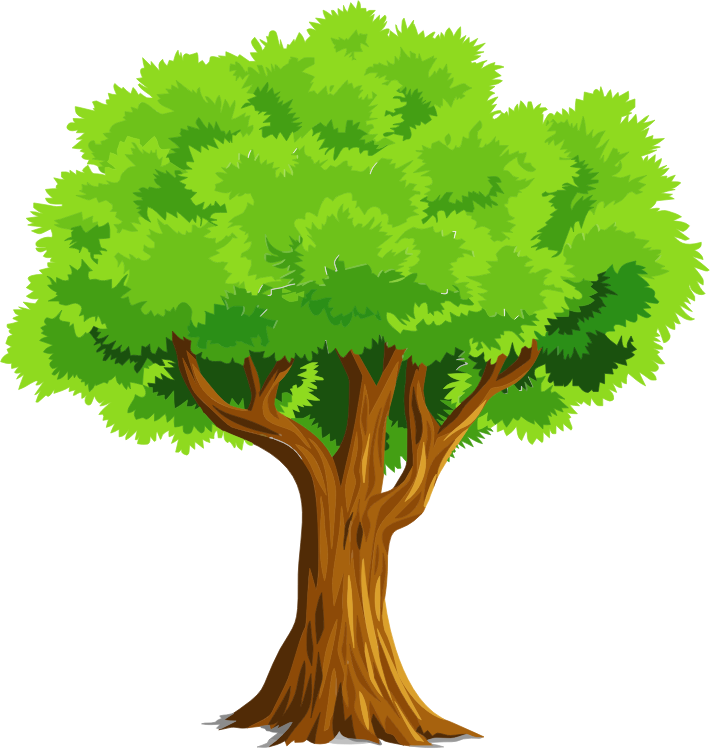 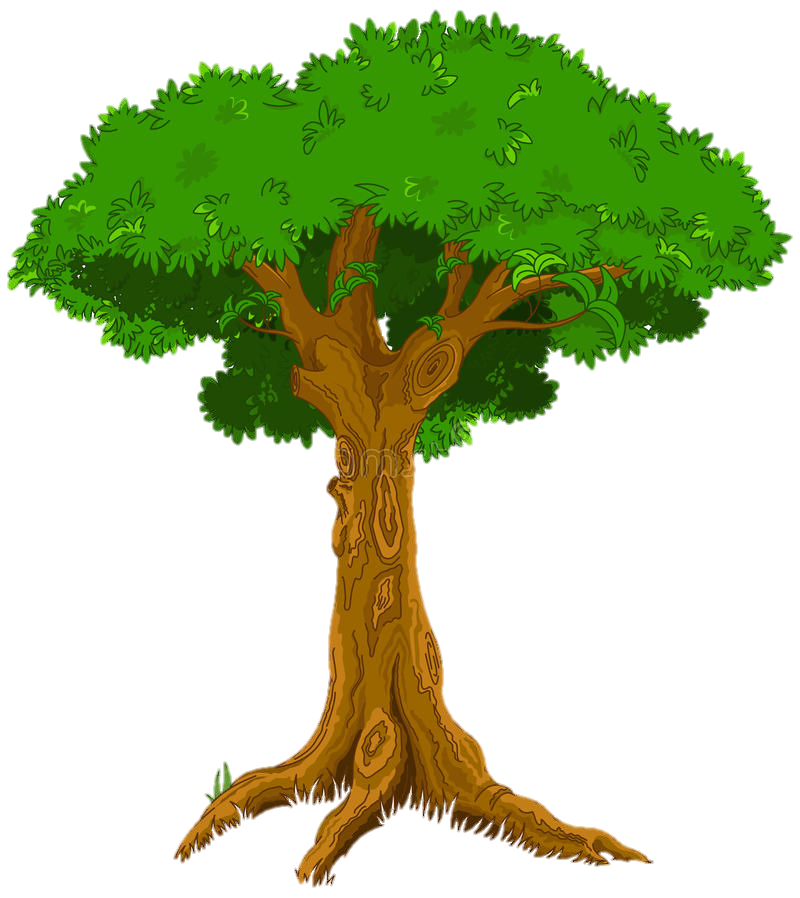 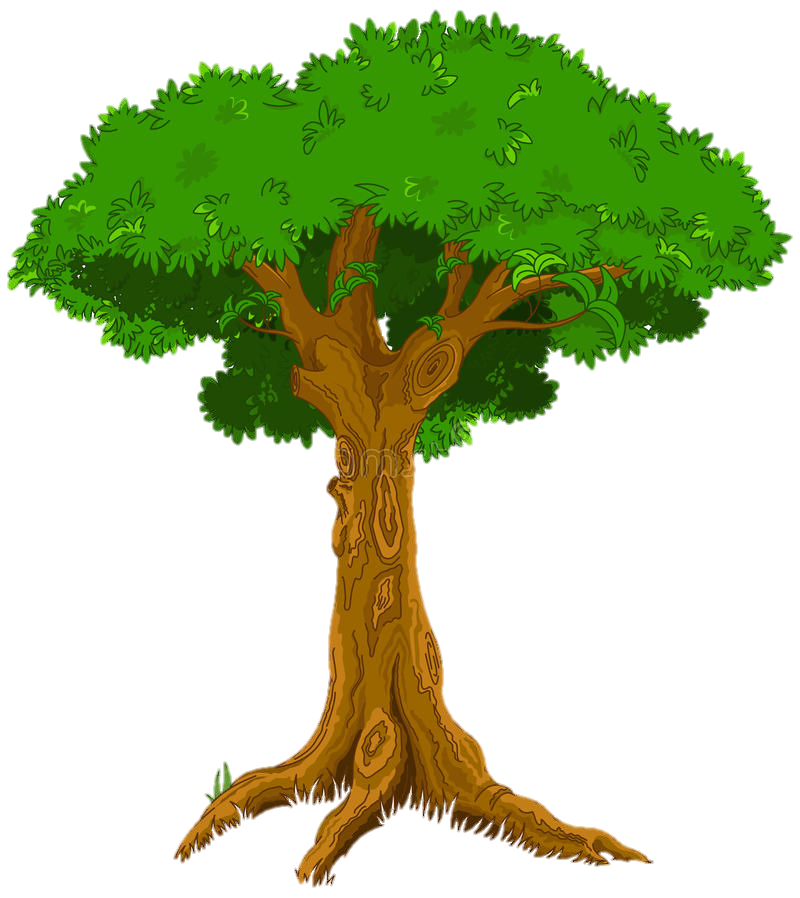 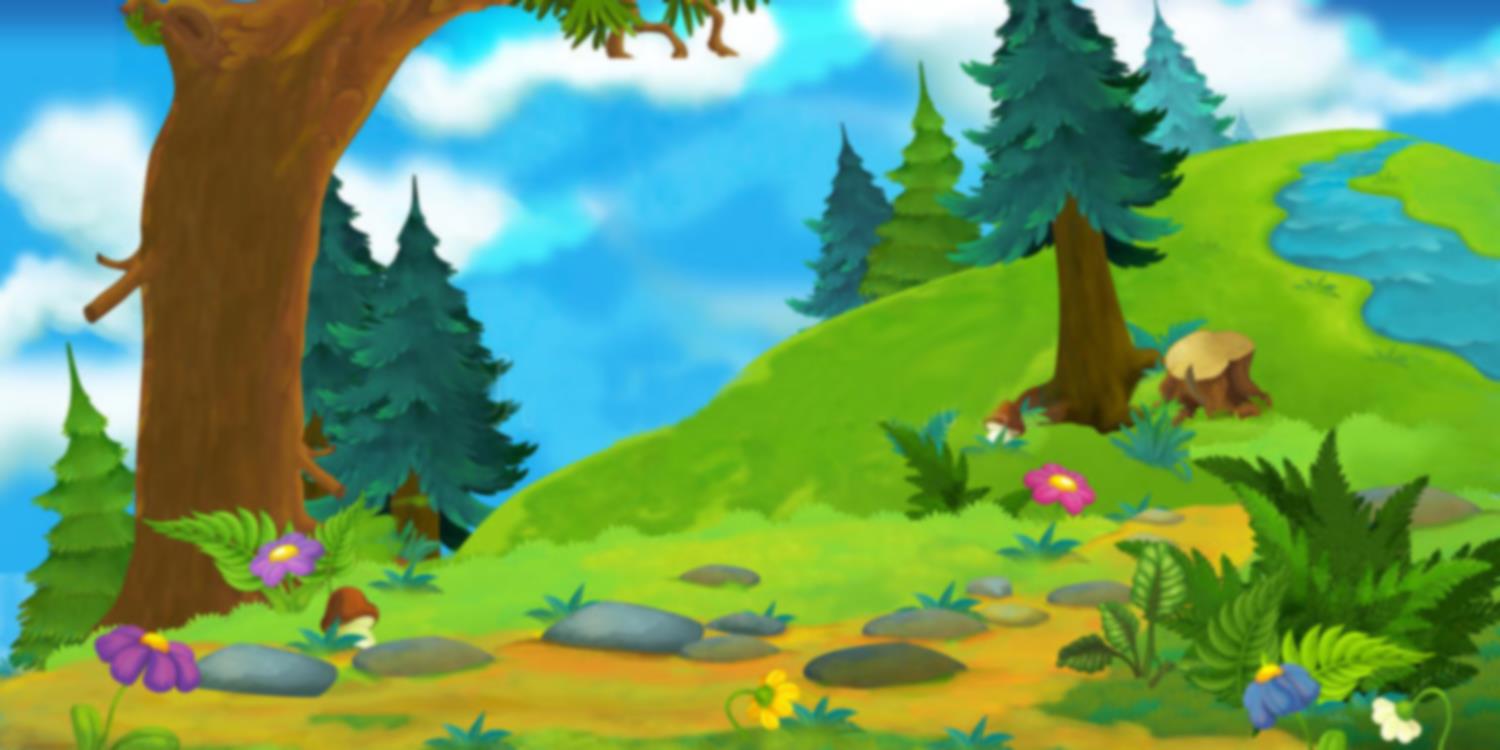 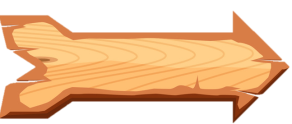 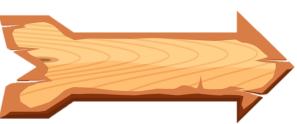 Bắt đầu!
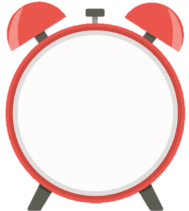 Thầy cô điền câu hỏi tại đây
(tìm xem chú lùn đang nấp ở đâu)
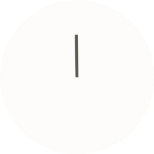 A.
D.
B.Đúng
C.
HẾT GIỜ
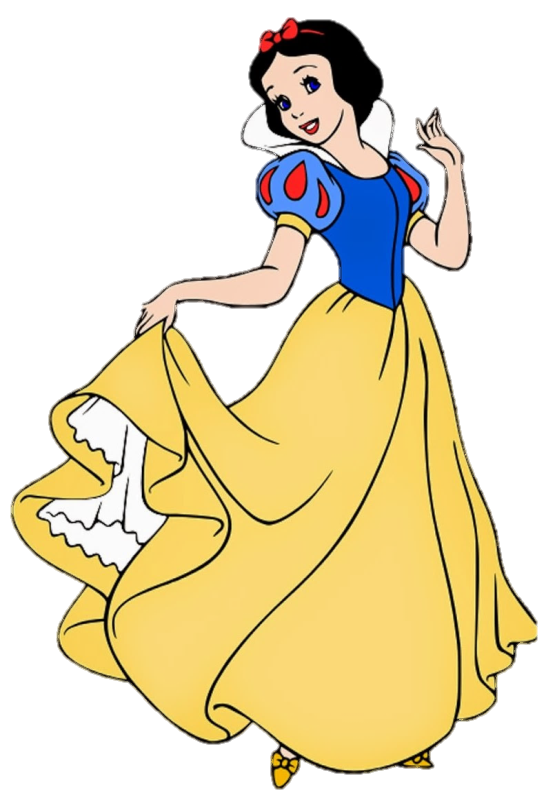 ĐÚNG RỒI
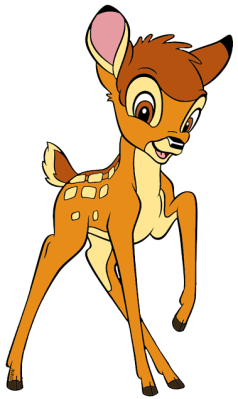 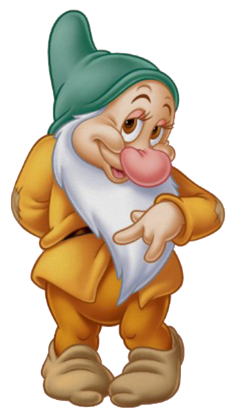 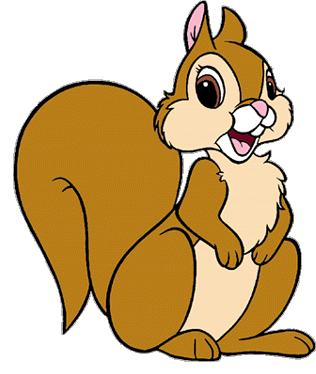 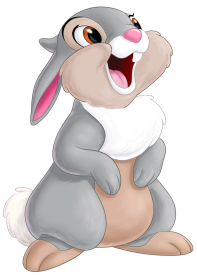 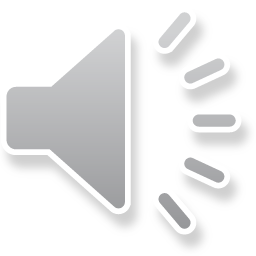 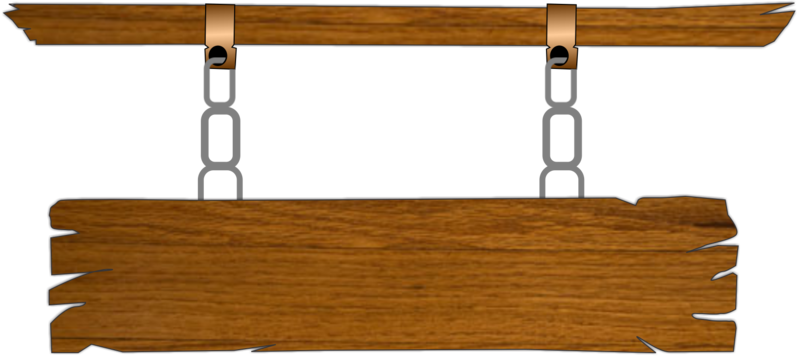 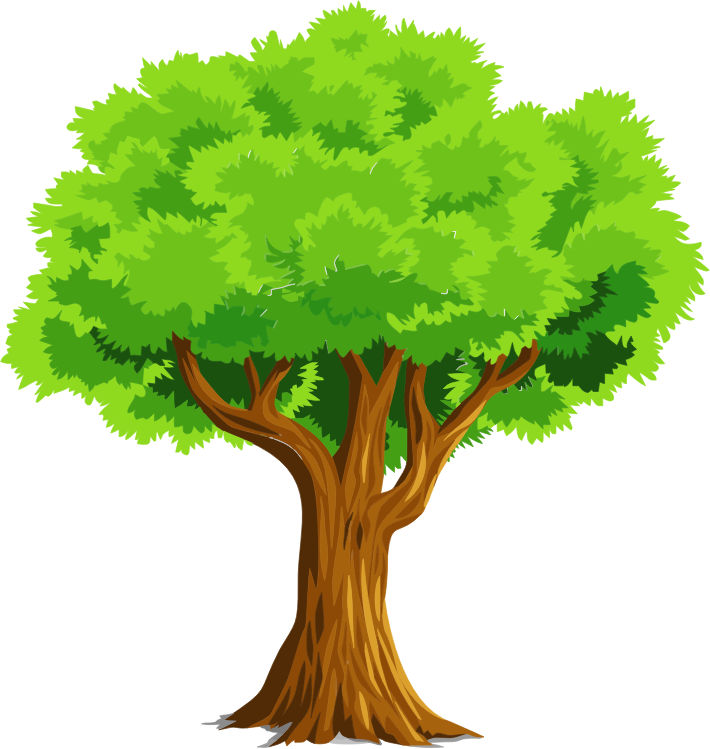 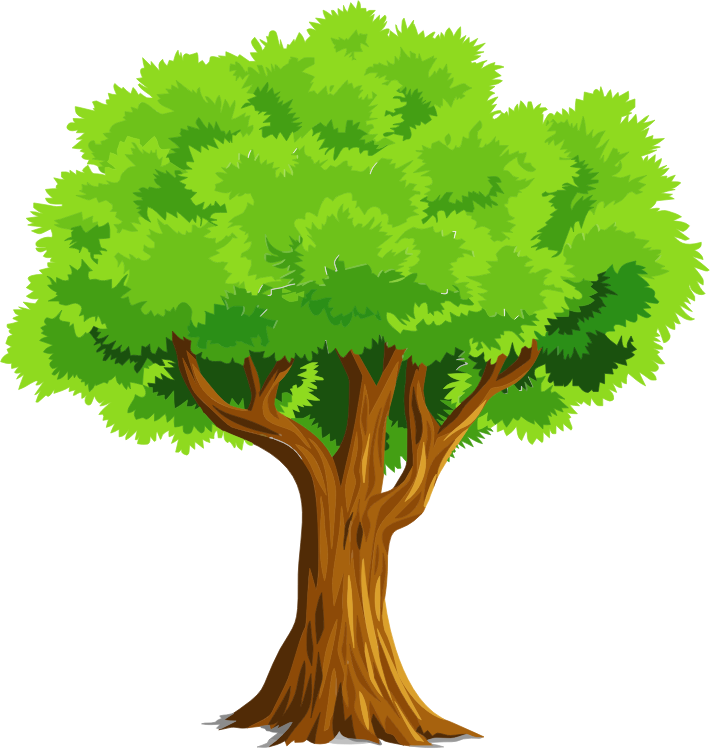 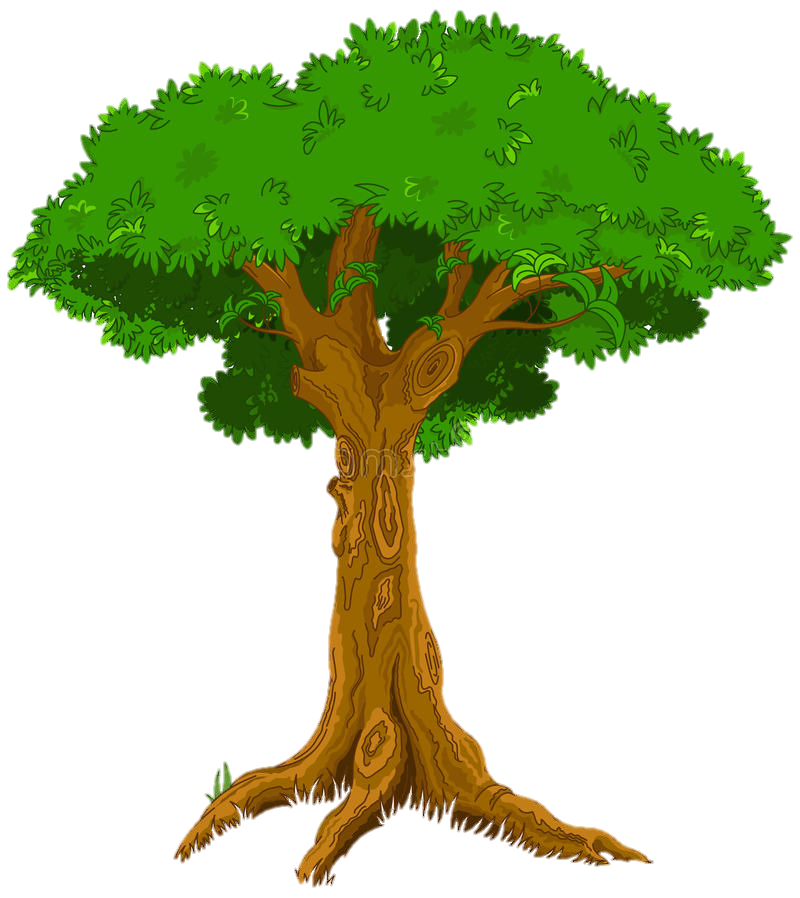 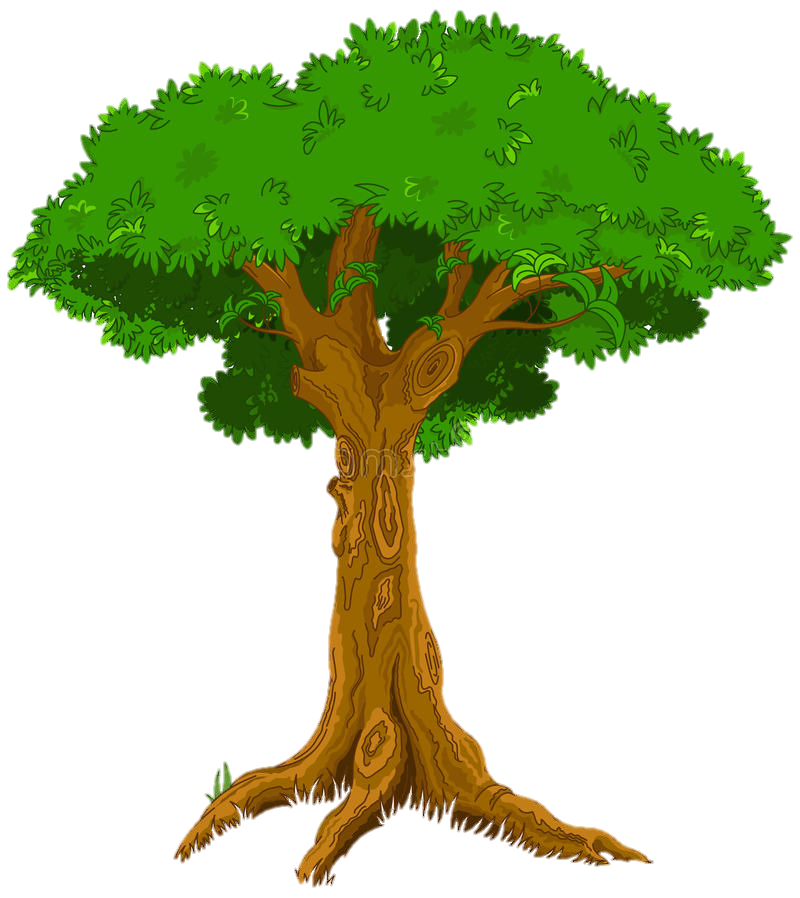 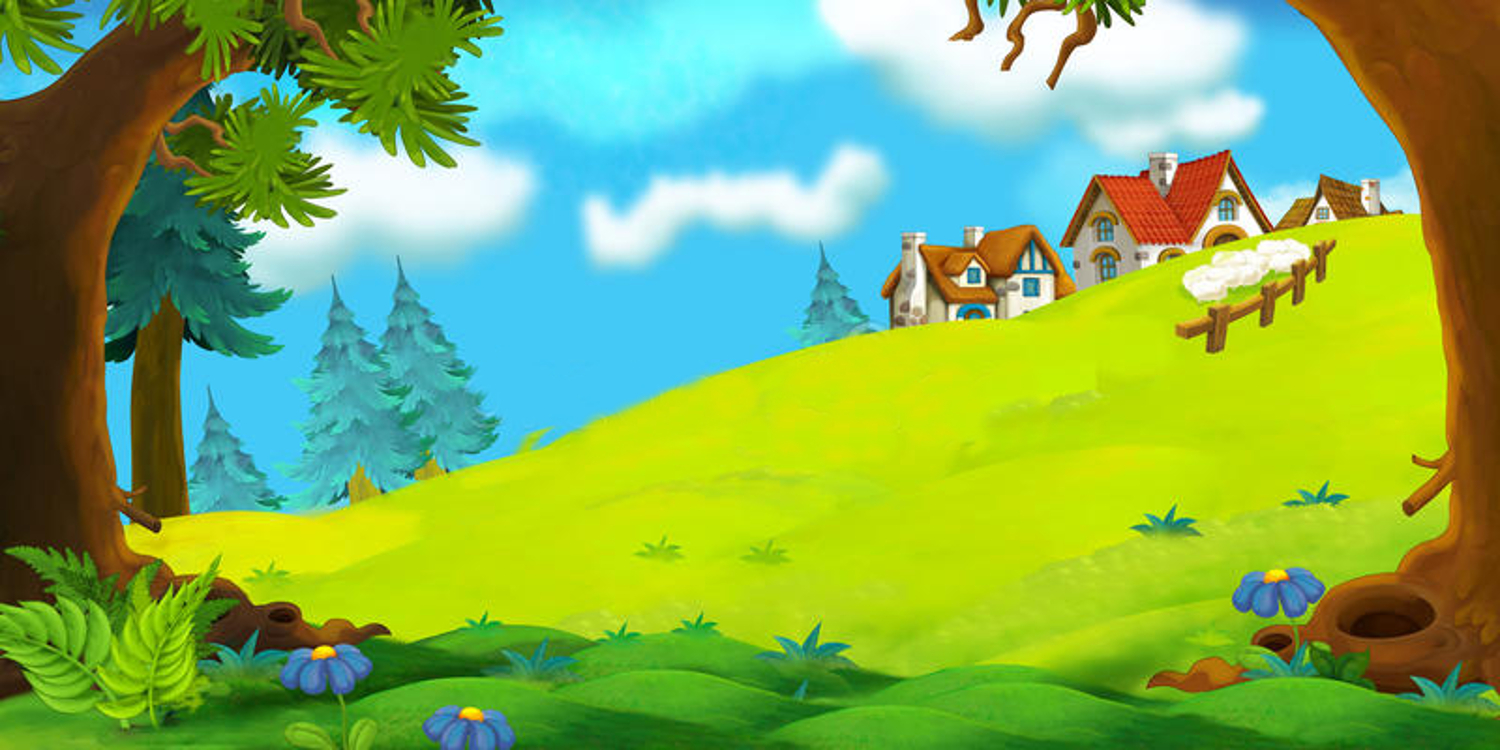 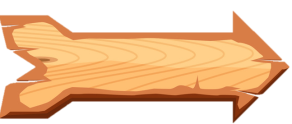 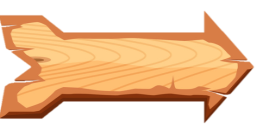 Bắt đầu!
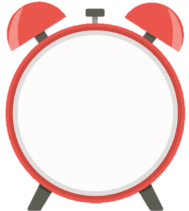 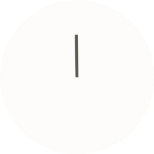 Thầy cô điền câu hỏi tại đây
A.Đúng
D.
B.
C.
HẾT GIỜ
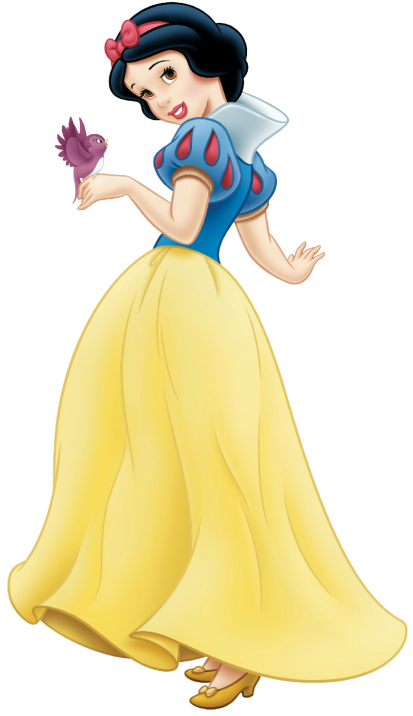 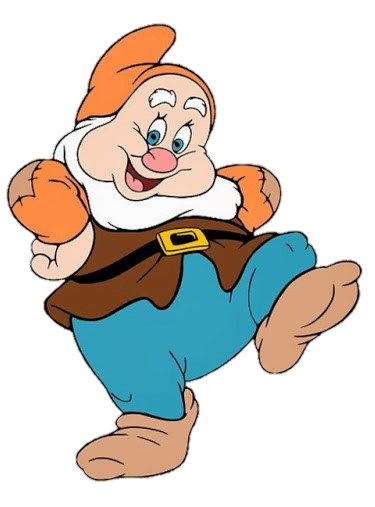 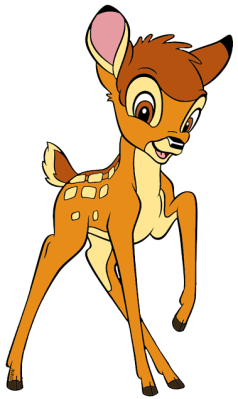 ĐÚNG RỒI
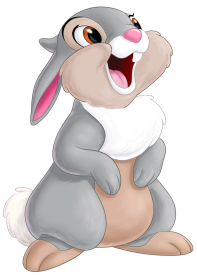 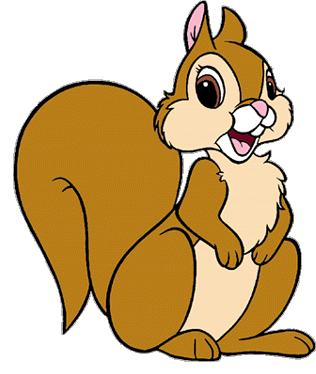 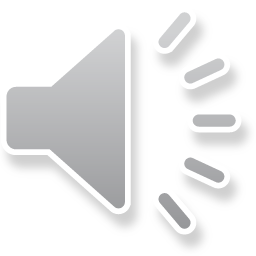 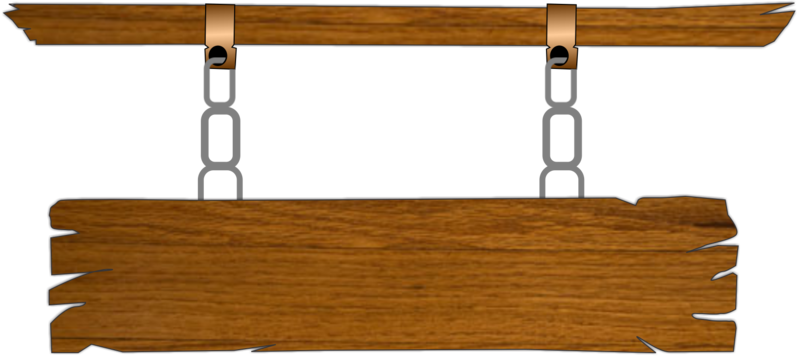 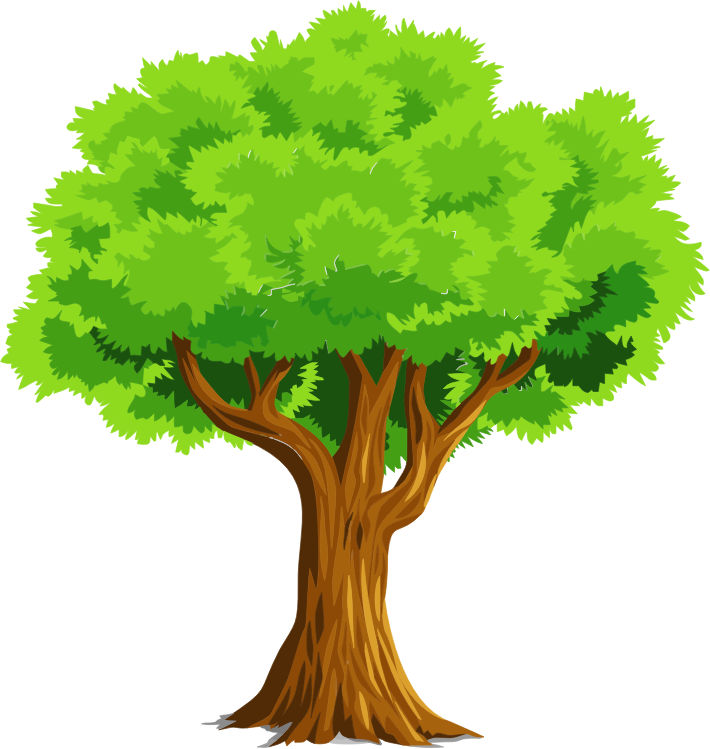 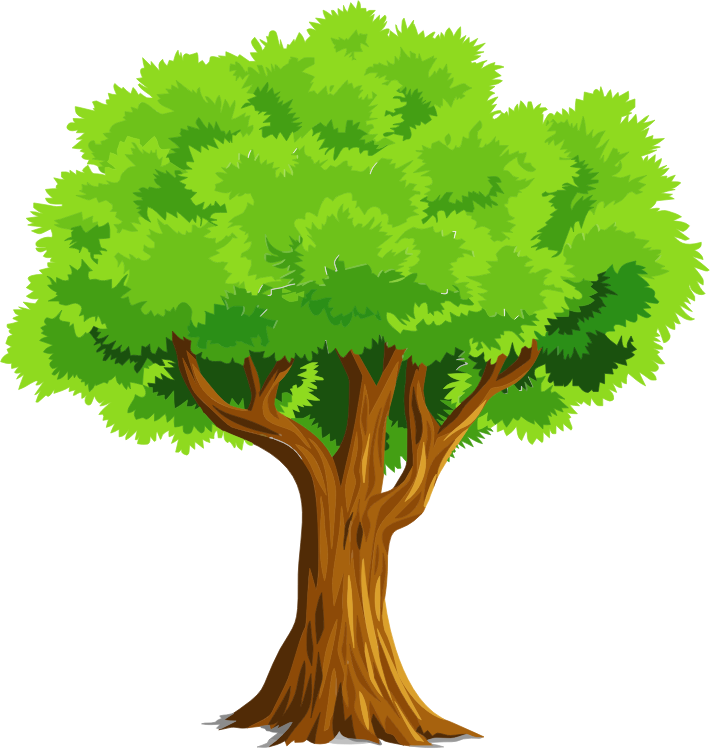 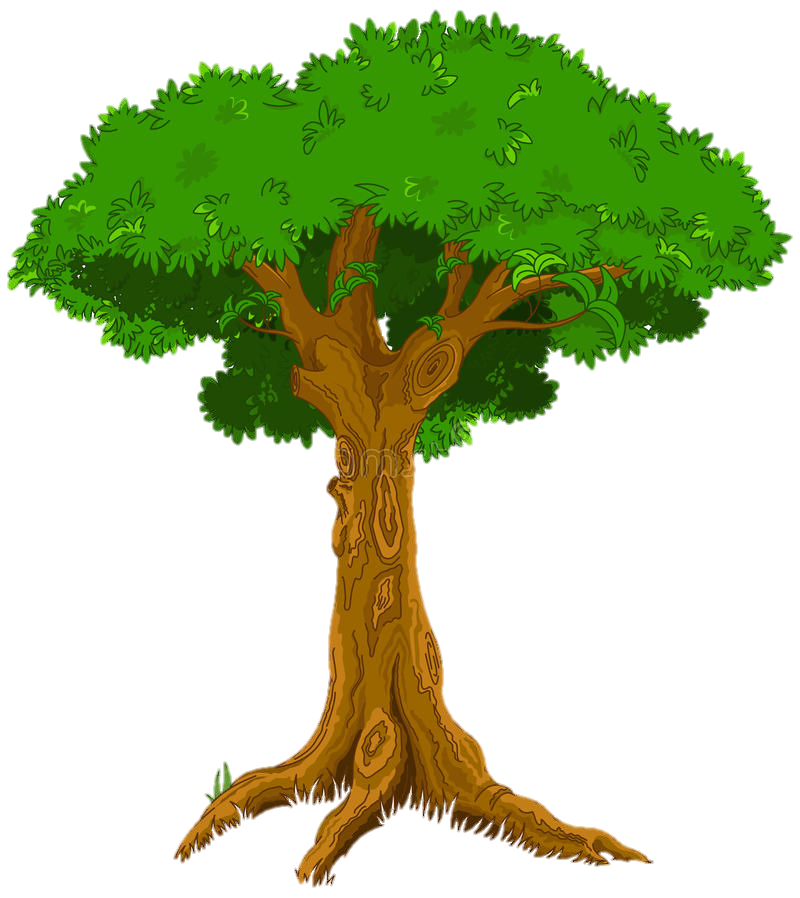 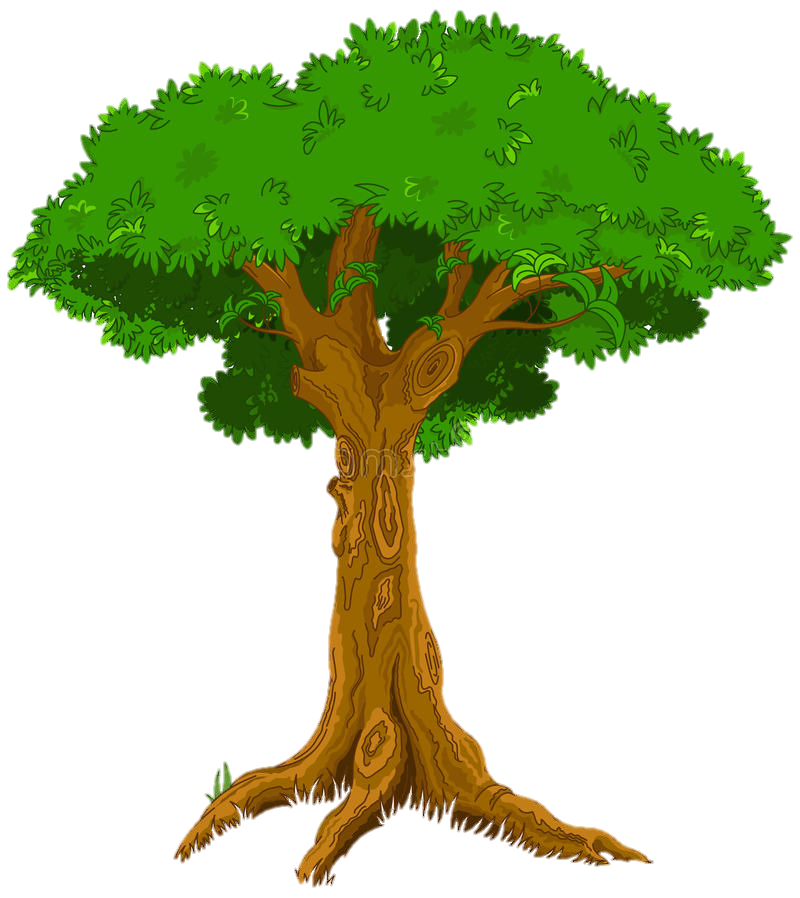 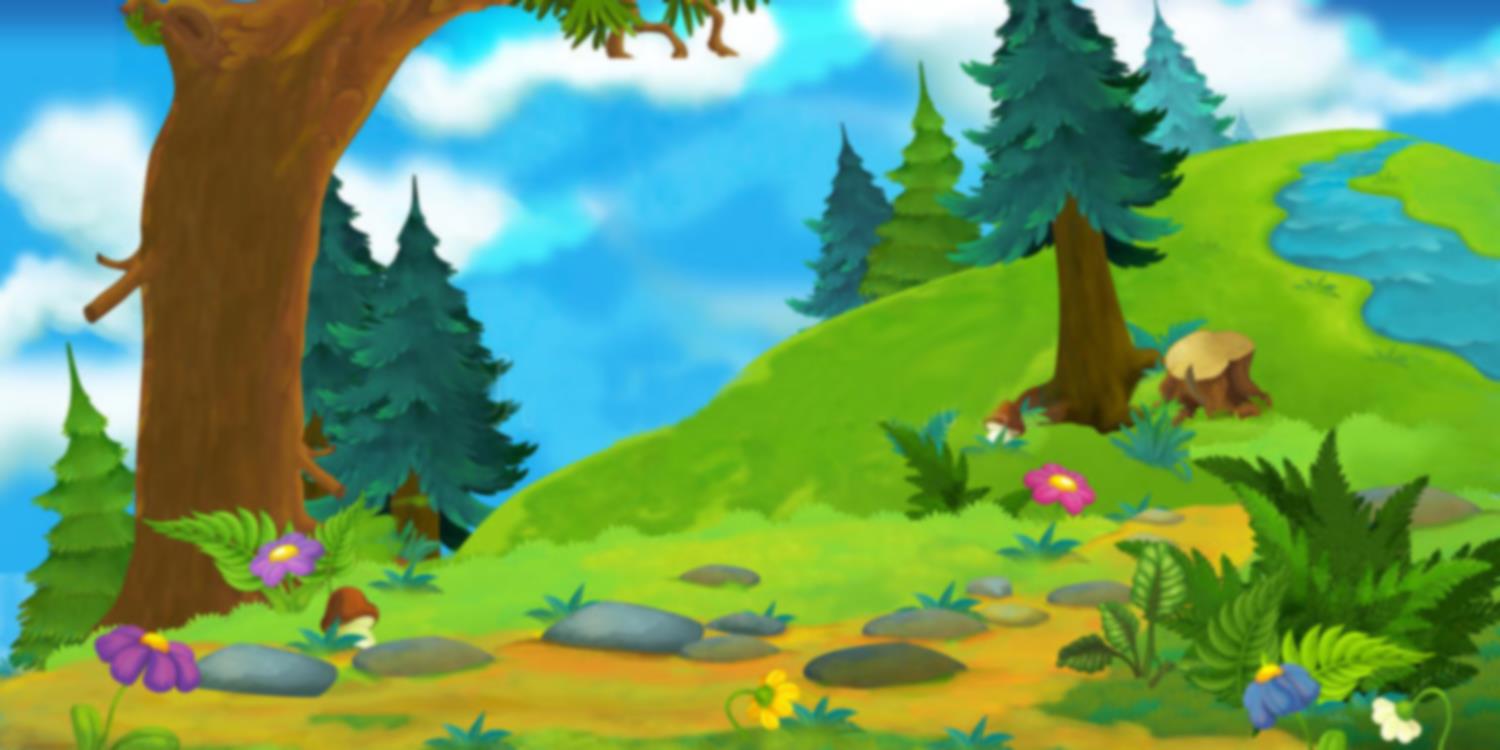 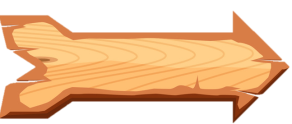 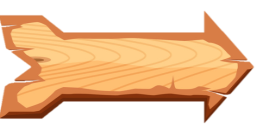 Bắt đầu!
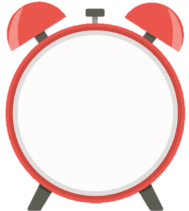 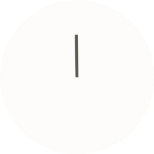 Thầy cô điền câu hỏi tại đây
A.
D.
B.Đúng
C.
HẾT GIỜ
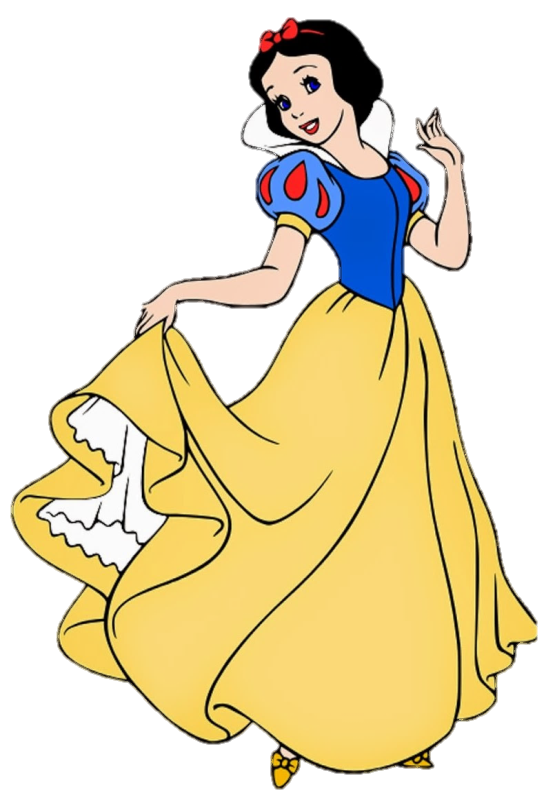 ĐÚNG RỒI
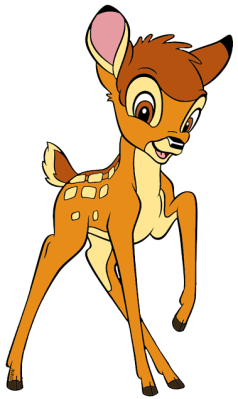 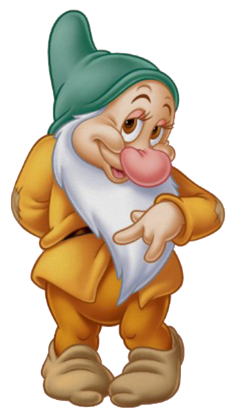 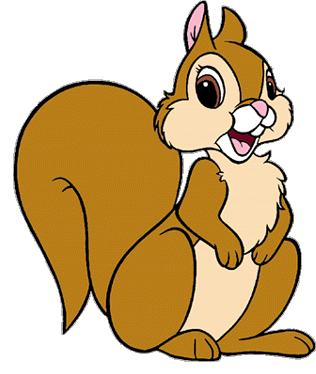 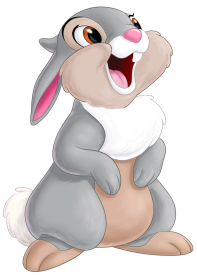 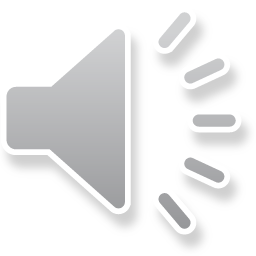 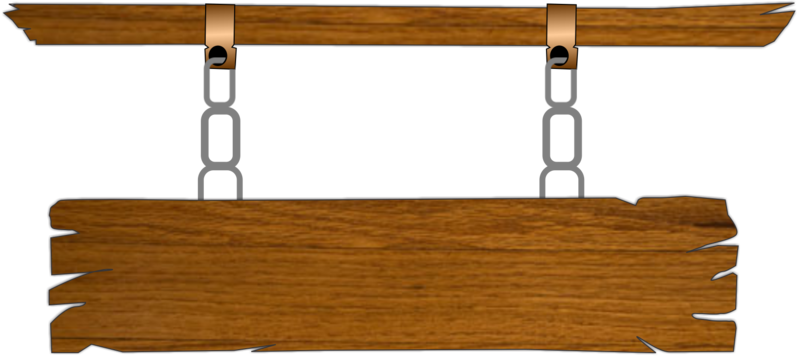 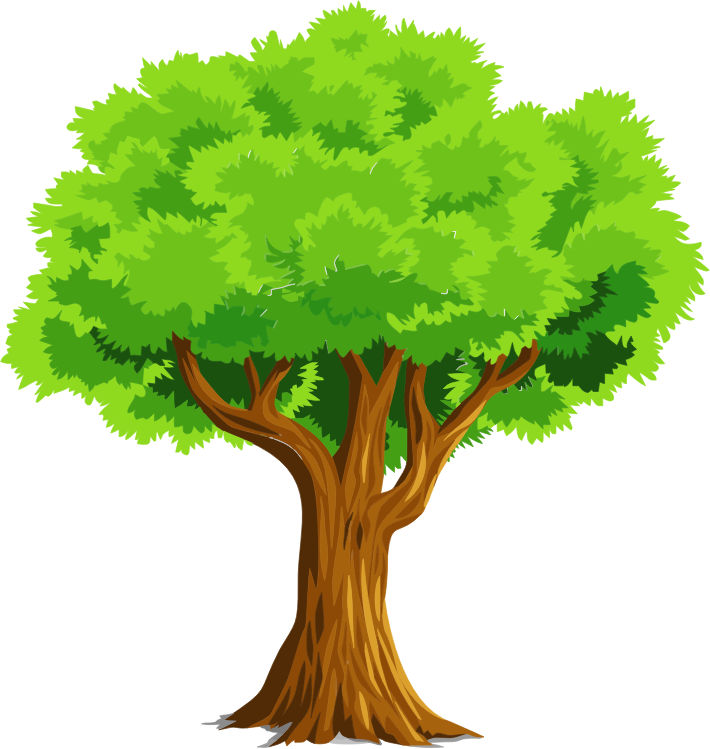 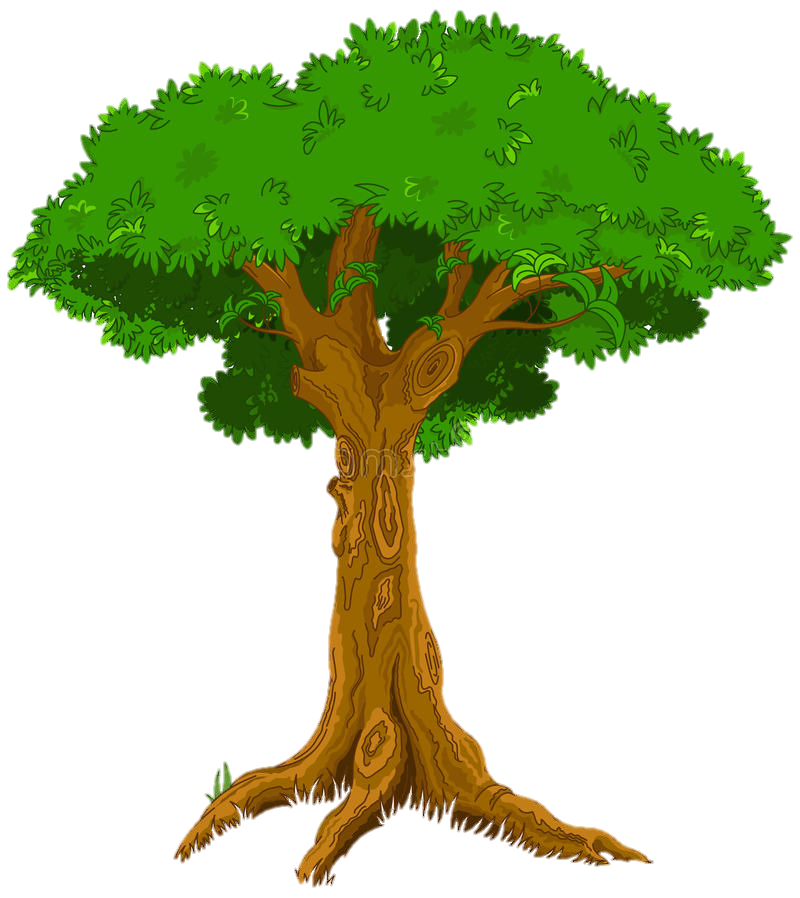 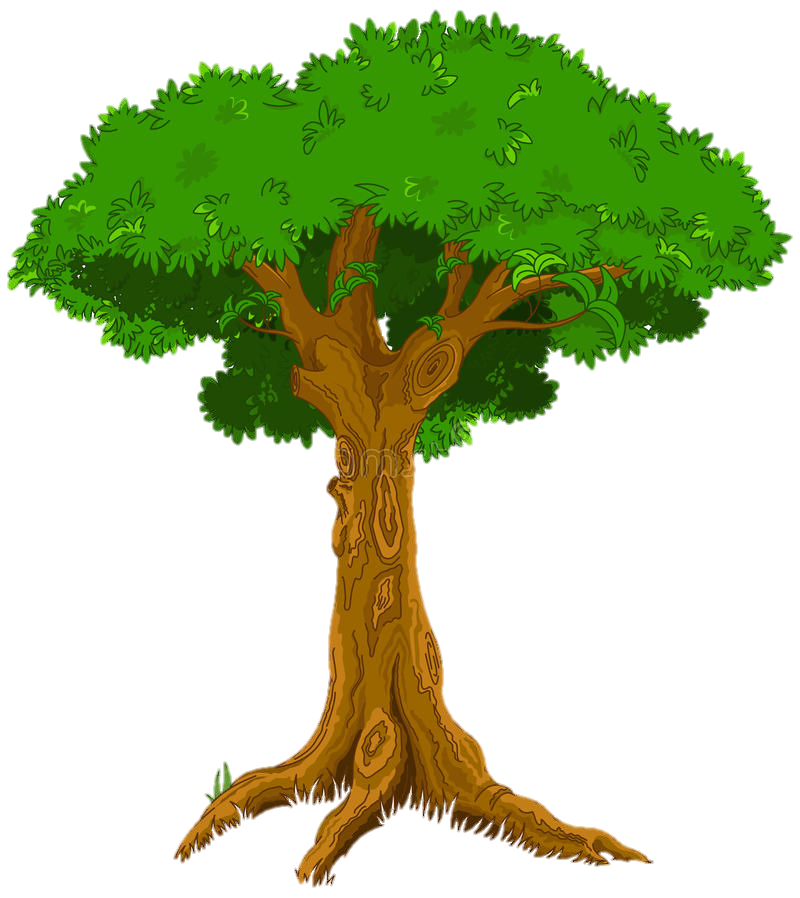 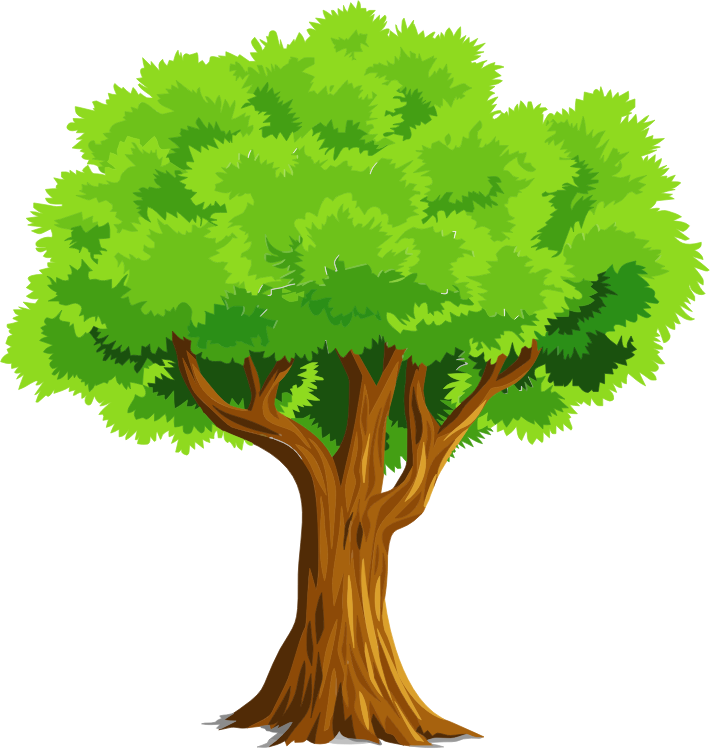 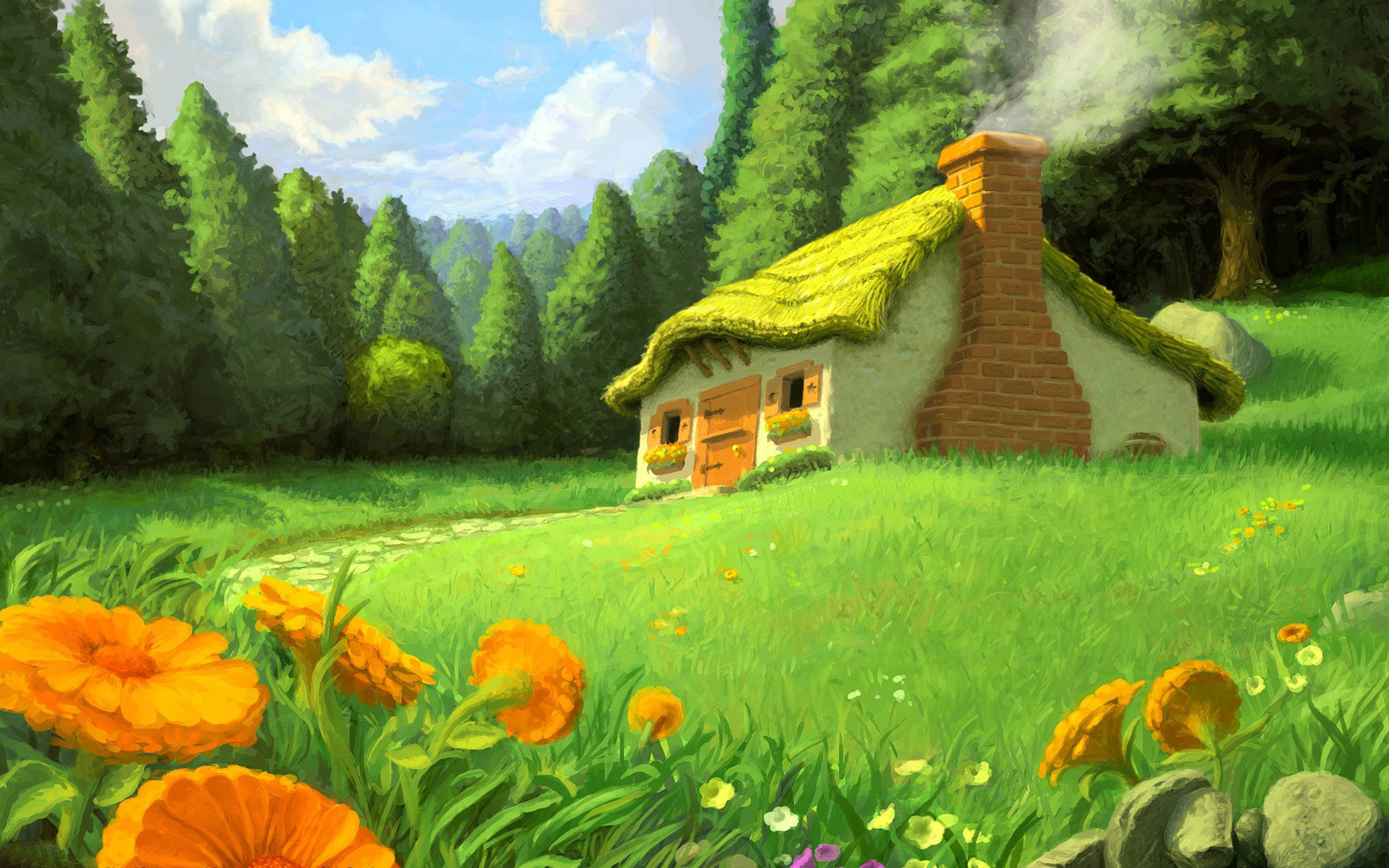 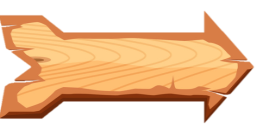 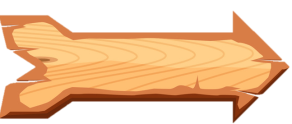 Bắt đầu!
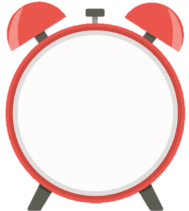 Thầy cô điền câu hỏi tại đây
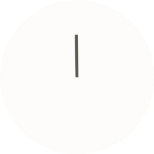 A.
D.
B.Đúng
C.
HẾT GIỜ
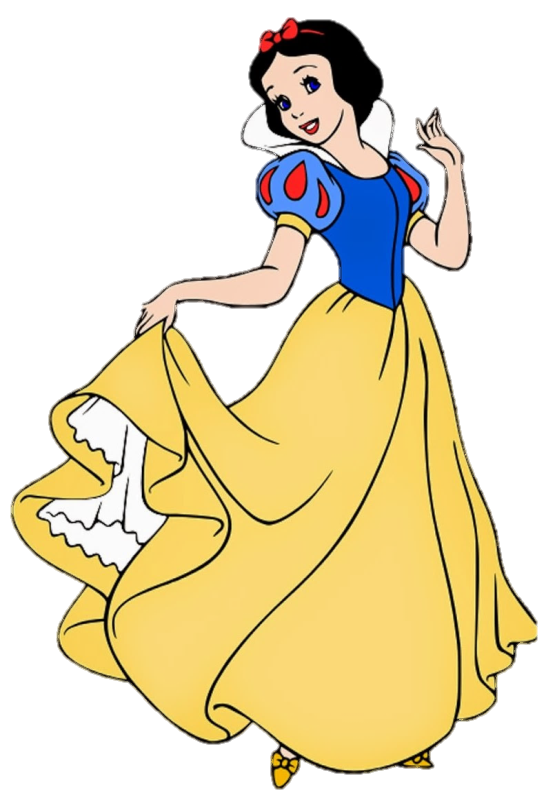 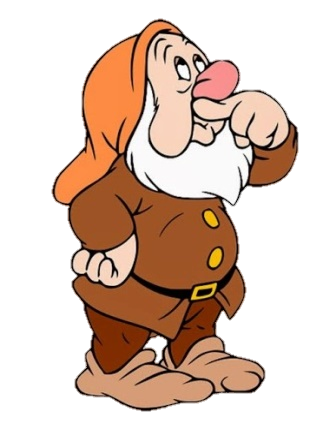 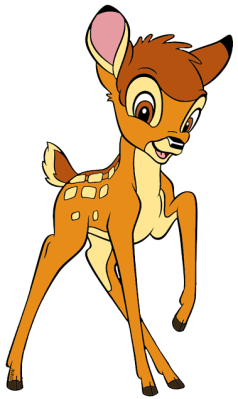 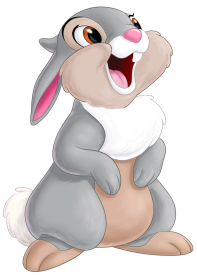 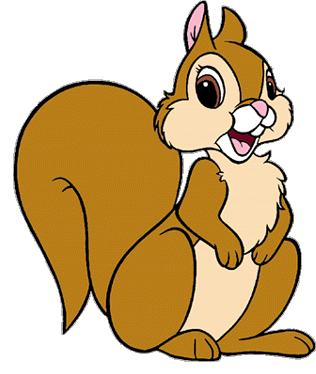 ĐÚNG RỒI